Retrieving Our Resistance: Graphic Novel Project Inspired by Wake
Steps 1 & 2
Quickwrite:
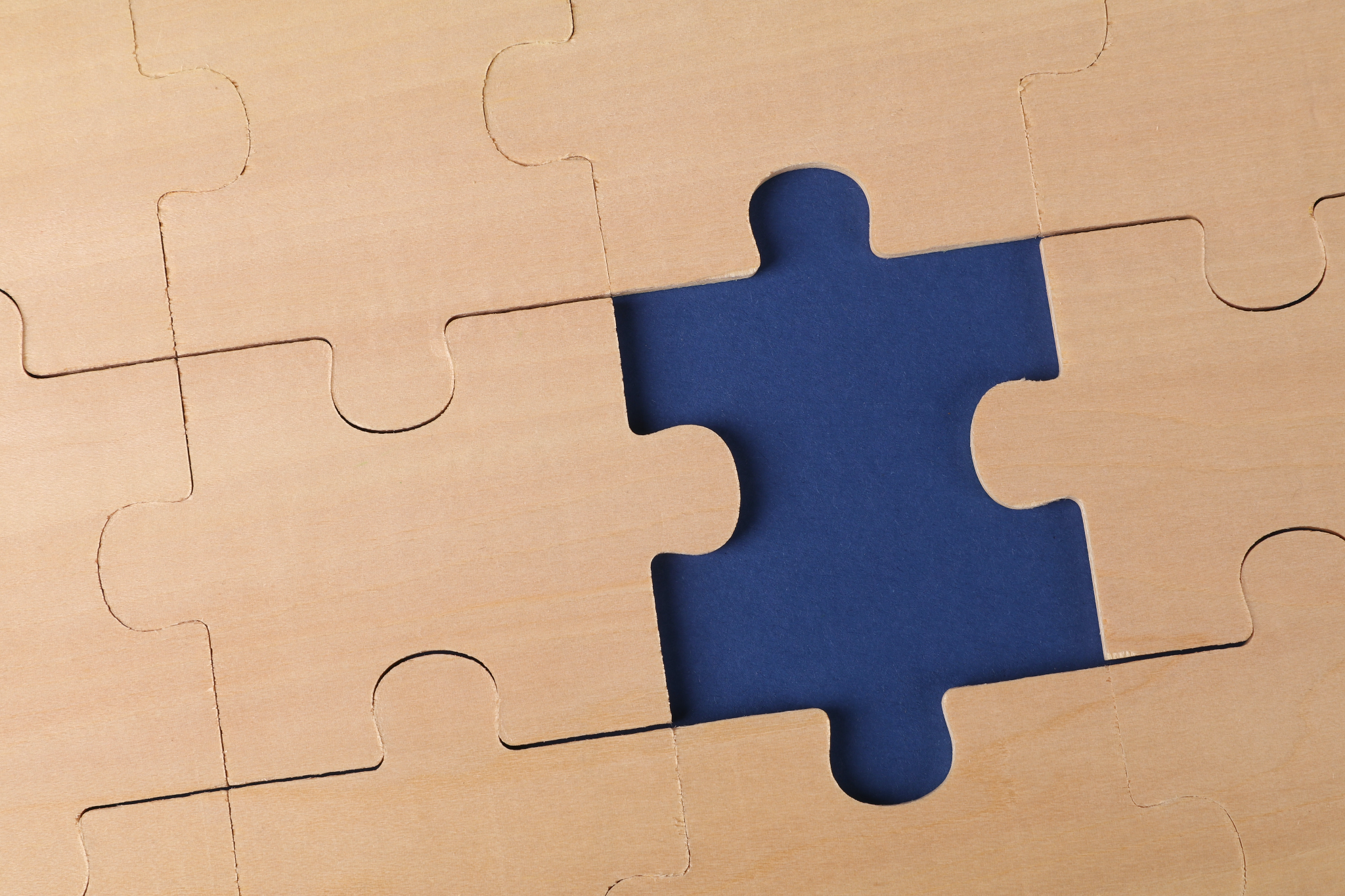 We all know that lying involves saying something that’s not true. 

But instead of lying, have you ever just left out part of a story? 

Do you consider that a kind of lying? Why or why not?  

Why might a person choose NOT to include certain information in a story?
‹#›
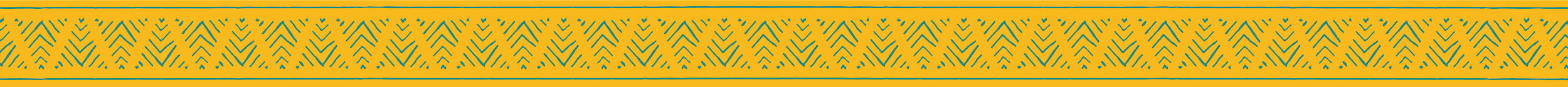 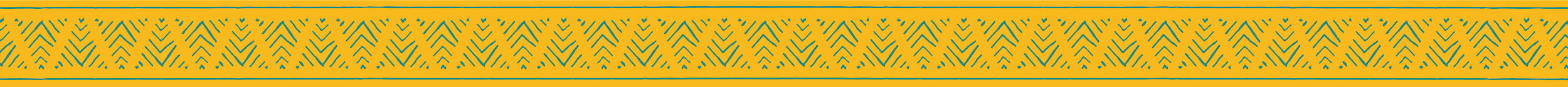 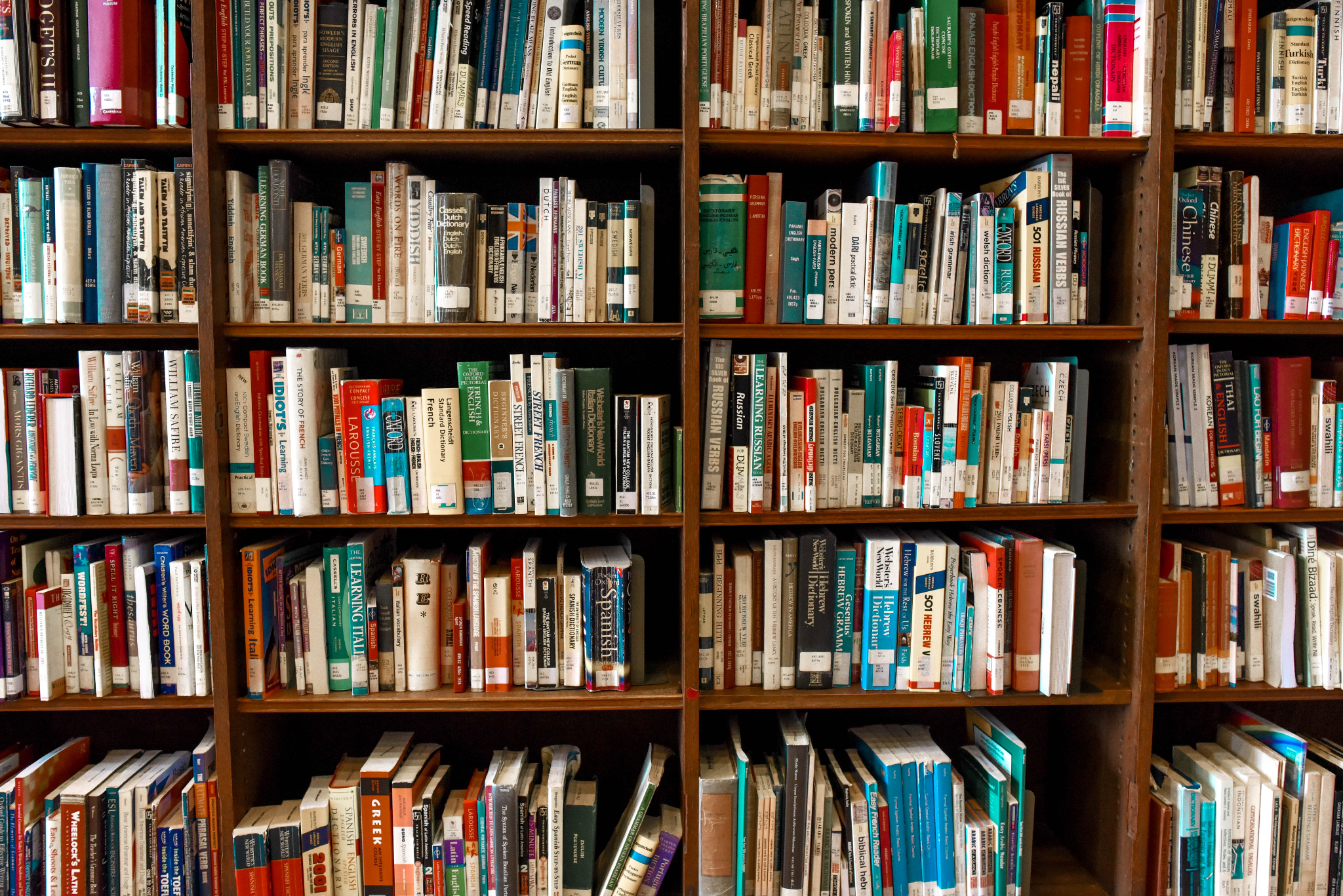 Vocabulary:
Omit: leave out or exclude (someone or something), either intentionally or forgetfully. 

Lie of omission: occurs when an important fact is left out in order to foster a misconception.

Bias: prejudice in favor of or against one thing, person, or group compared with another, usually in a way considered to be unfair.
Discussion Questions: 
Have you ever experienced bias or omission in a history class before? 
Have you ever felt like an official source wasn’t telling you the whole story?
‹#›
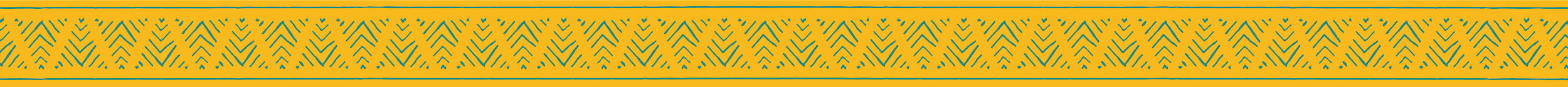 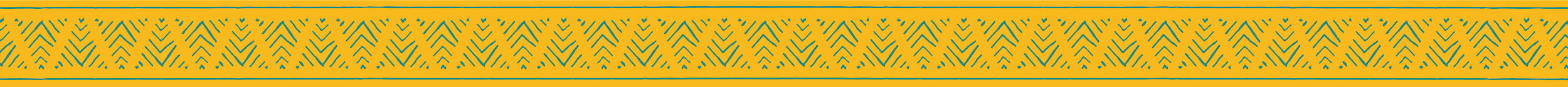 [Speaker Notes: Extension: https://www.nytimes.com/interactive/2020/01/12/us/texas-vs-california-history-textbooks.html]
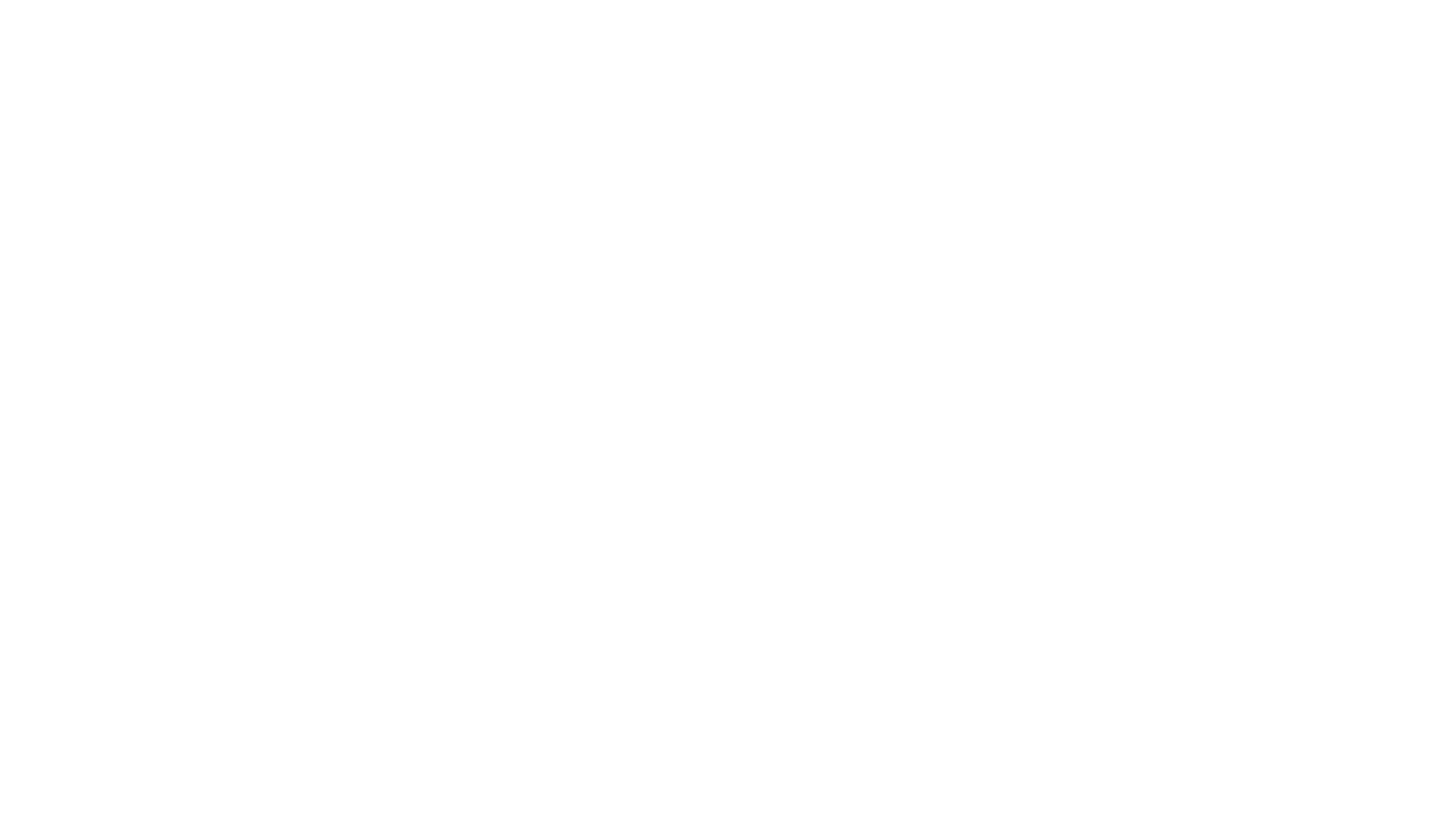 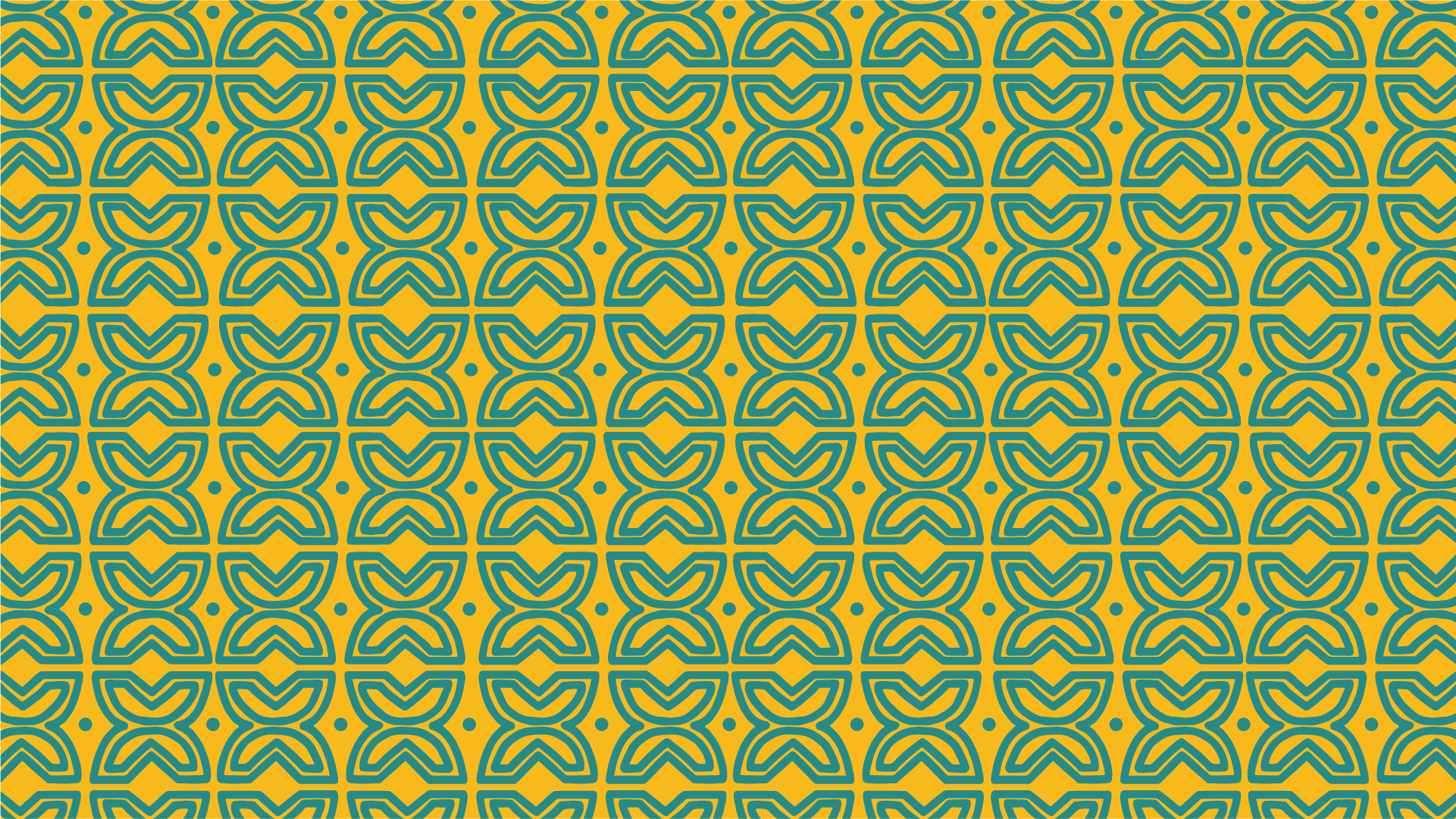 “History written by the victors always erases resistance. And those of us who live in the wake / ruins learn that we were inferior and needed to be conquered and enslaved. 
This is the afterlife of slavery that the victors need us to inhabit. 
One in which we have already lost and have accepted our fate as handed to us.”
Dr. Rebecca Hall, Wake
Discussion Question: 
What is the relationship between bias in historical narratives and the present day- according to this author?
[Speaker Notes: Could be annotated? Who are the “victors”? What is “resistance”? What is it to “live in the wake”? What have we “lost”?]
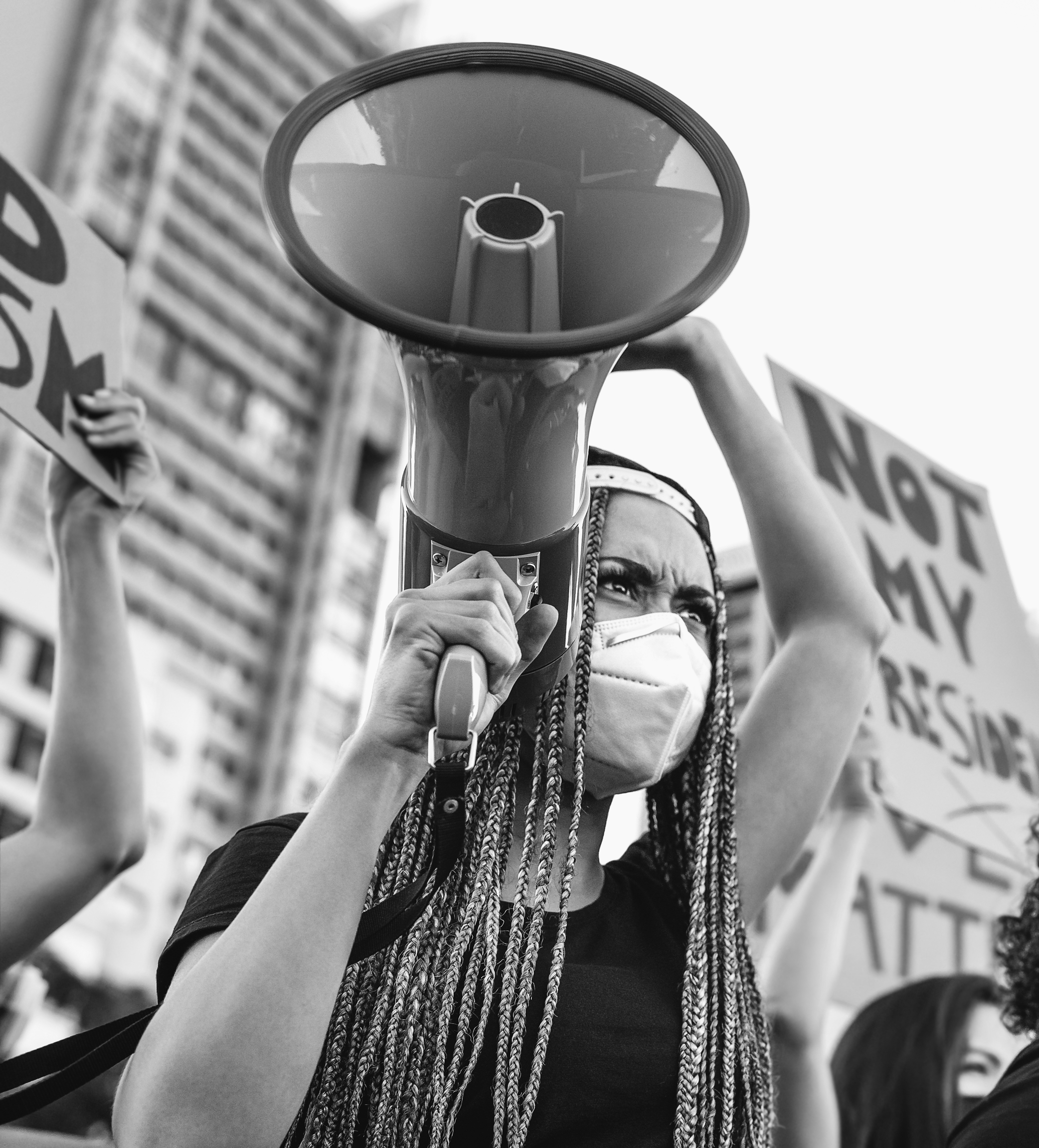 “We must defend the dead and fight the violence inflicted on them by erasure from the historical record.” 

“When we go back and retrieve our past, our legacy of resistance through impossible odds, our way out of no way, we redress the void of origins that would erase us. We empower and bring joy to our present. This is ancestry in progress, and it is our superpower. “ 

ProjectRetrieving Our Resistance: Graphic Novel Project Inspired by Wake
‹#›
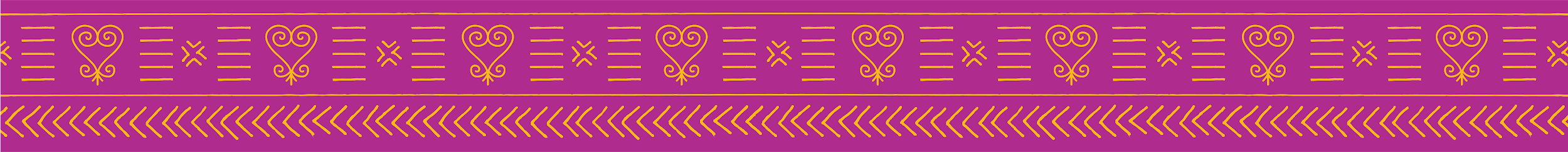 [Speaker Notes: Honor the dead - Christina Sharpe In the Wake]
Project Overview:
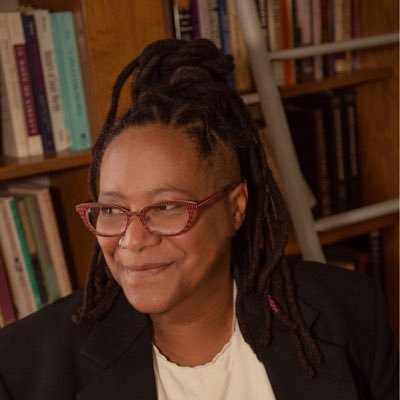 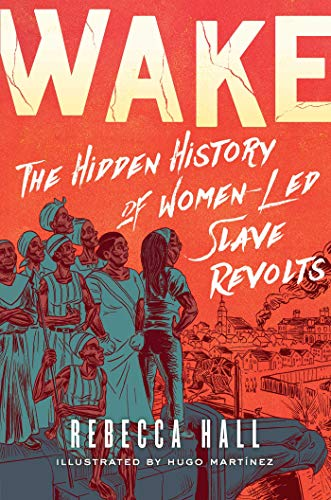 In this project, students will examine local primary sources, looking for hidden stories of resistance. 

Students will research these stories and write their own, “critically fabulated” version of events, in the form of a graphic novel. 

Inspired by the graphic novel Wake: The Hidden History of Women-Led Slave Revolts by Dr. Rebecca Hall
Illustrated by Hugo Martinez
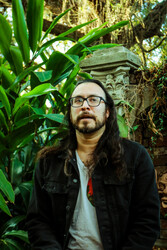 ‹#›
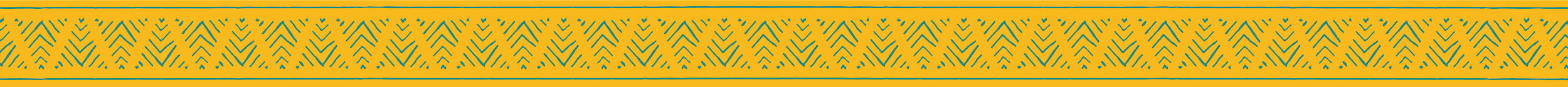 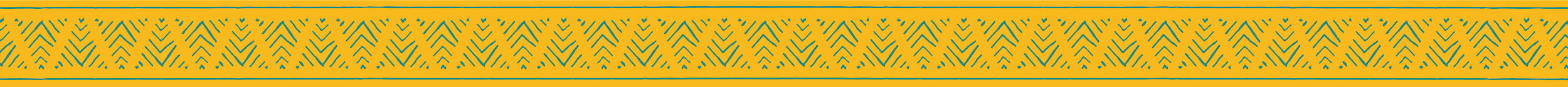 Vocabulary:
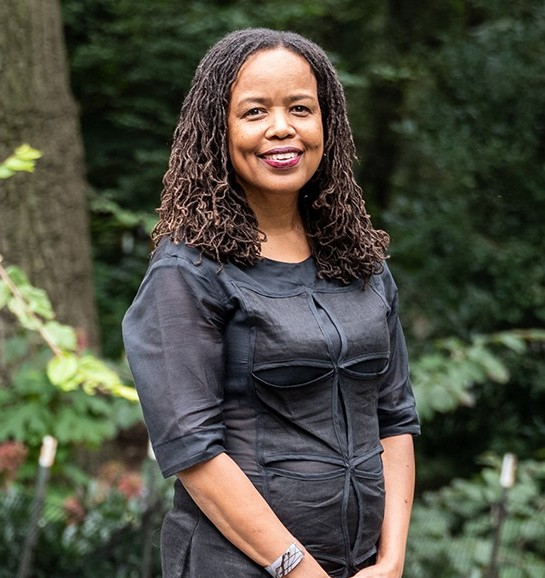 critical fabulation:
Coined by scholar Saidiya Hartman

a semi-nonfiction style of writing that attempts to bring the suppressed voices of the past to the surface by means of hard research and scattered facts. 

Listen to MoMa interview with Saidiya Hartman 

Question: What are her goals in her work?
‹#›
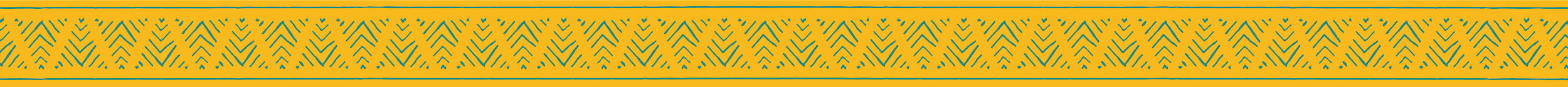 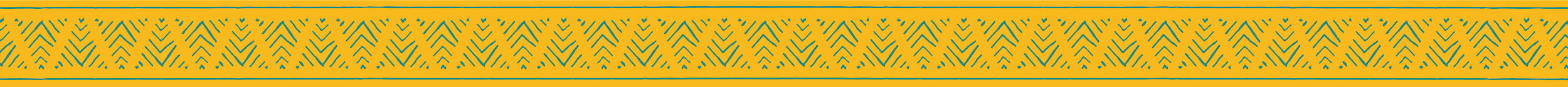 [Speaker Notes: Read: https://www.moma.org/audio/playlist/298/4088
Listen: https://www.moma.org/collection/works/427132]
Project Steps
Step 1: Students analyze primary source historical texts, identifying key missing information and biases in the text.
Step 3: Student “critically fabulates” a semi-nonfictional narrative version of events, based on available historical information.
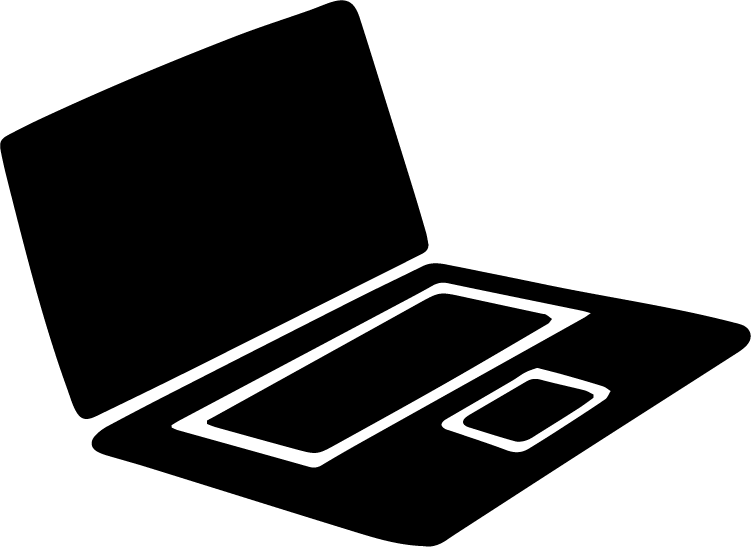 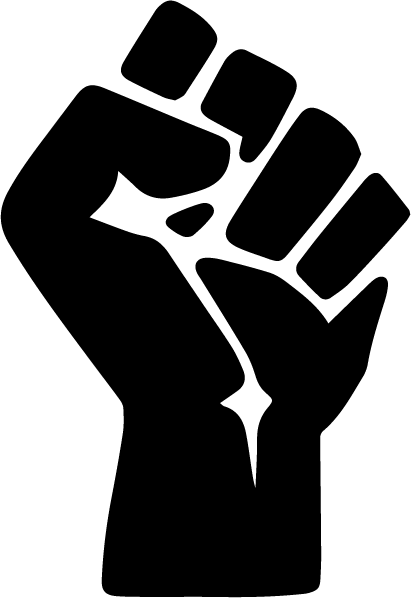 Step 2: Students thoroughly research a local historic event of their choosing. Students identify key information about the historical agents in this event, acknowledging where key information cannot be located.
Step 4: Students collaborate to create a graphic novel narrative of their selected event. 
Students reflect on their research process.
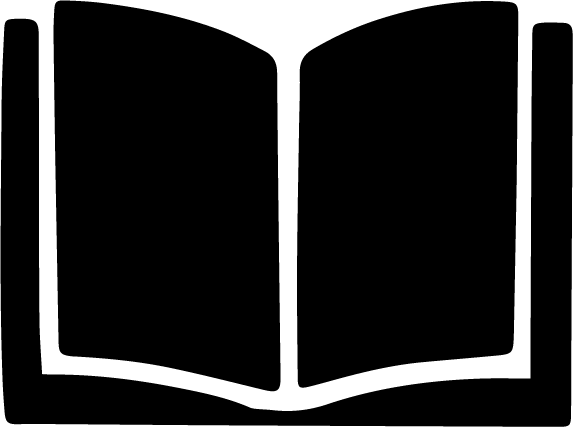 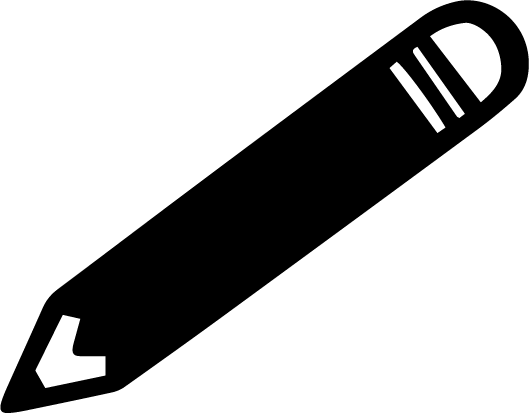 ‹#›
[Speaker Notes: http://www.corestandards.org/ELA-Literacy/RH/11-12/]
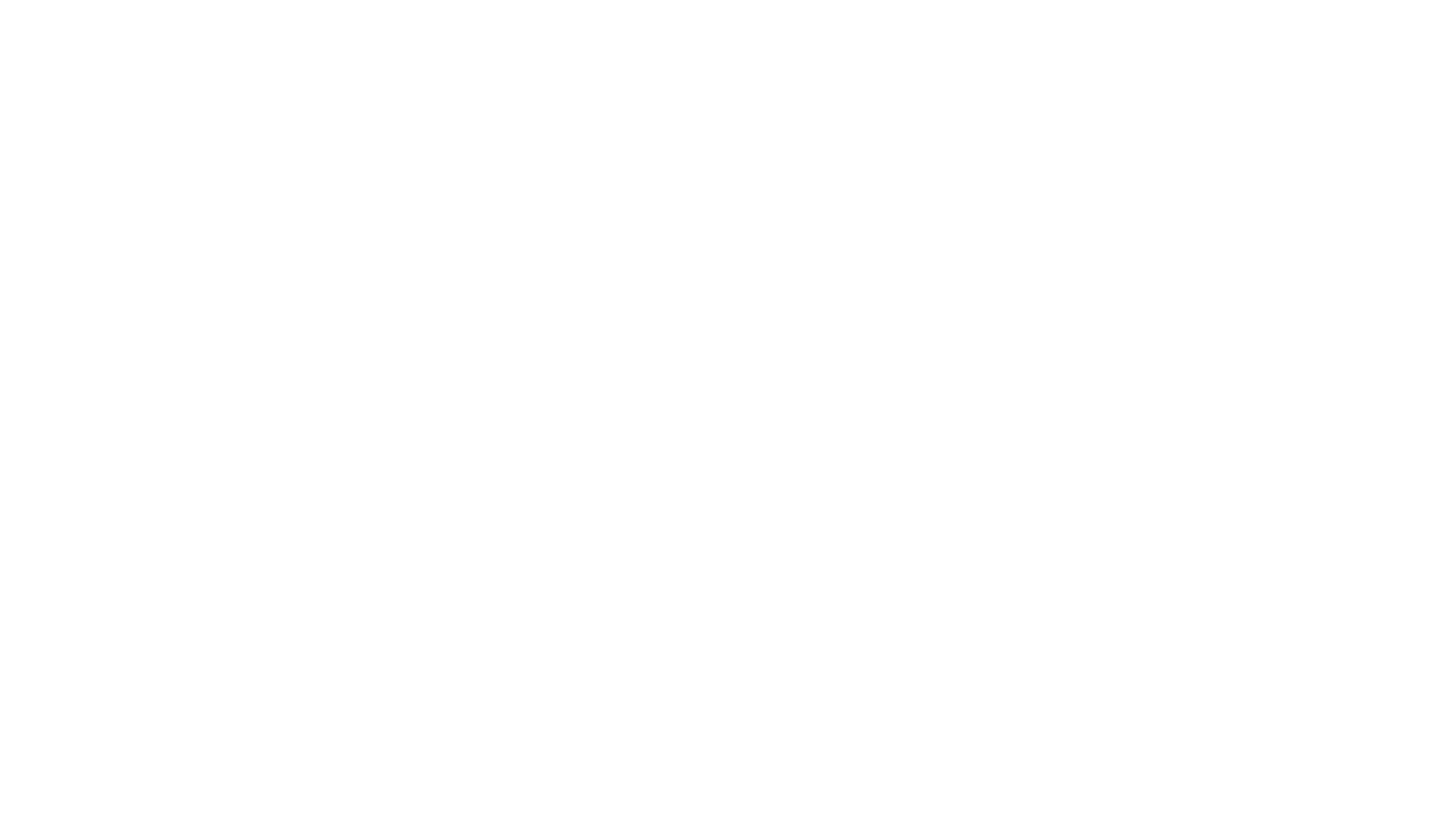 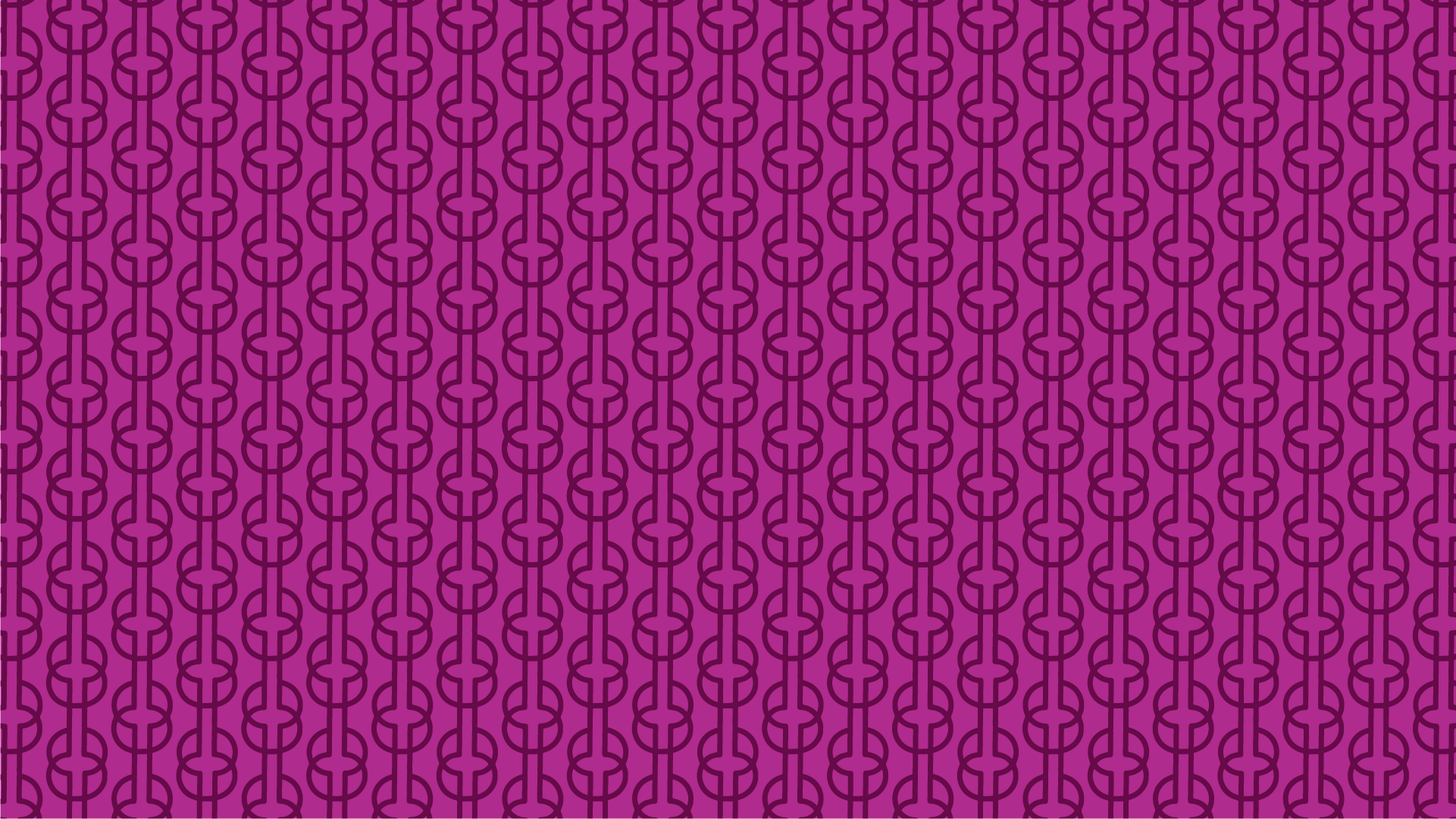 Step 1: 

How do we identify silences in historical texts? 

What is the important information in a story? 
Look for key information that is missing! Hint: look for personhood and agency
What is Personhood?
The state or fact of being a person. 
The state or fact of being an individual or having human characteristics and feelings.

Look for: Who is named? Whose feelings and motivations are described?
What is Agency?
The capacity, condition, or state of acting or of exerting power.
 The ability to take action or to choose what action to take.

Look for: Who is taking action? Who is acted upon?
‹#›
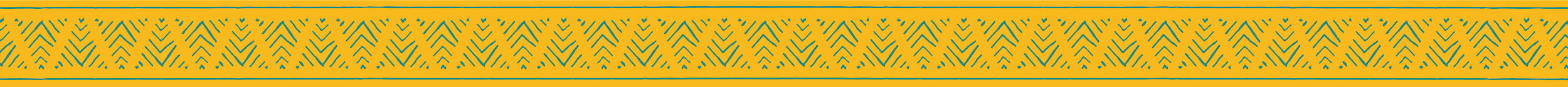 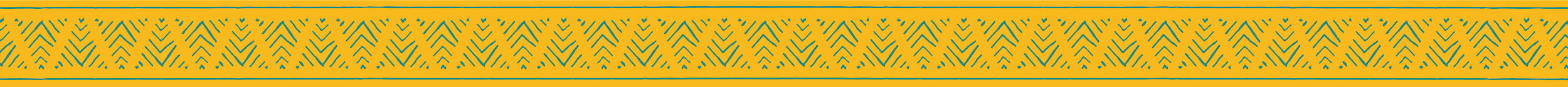 [Speaker Notes: Source: Dictionary.com, Merriam Webster]
Step 1: Reading about Two Historical Incidents
Let’s practice reading official texts about two historical incidents in Los Angeles:
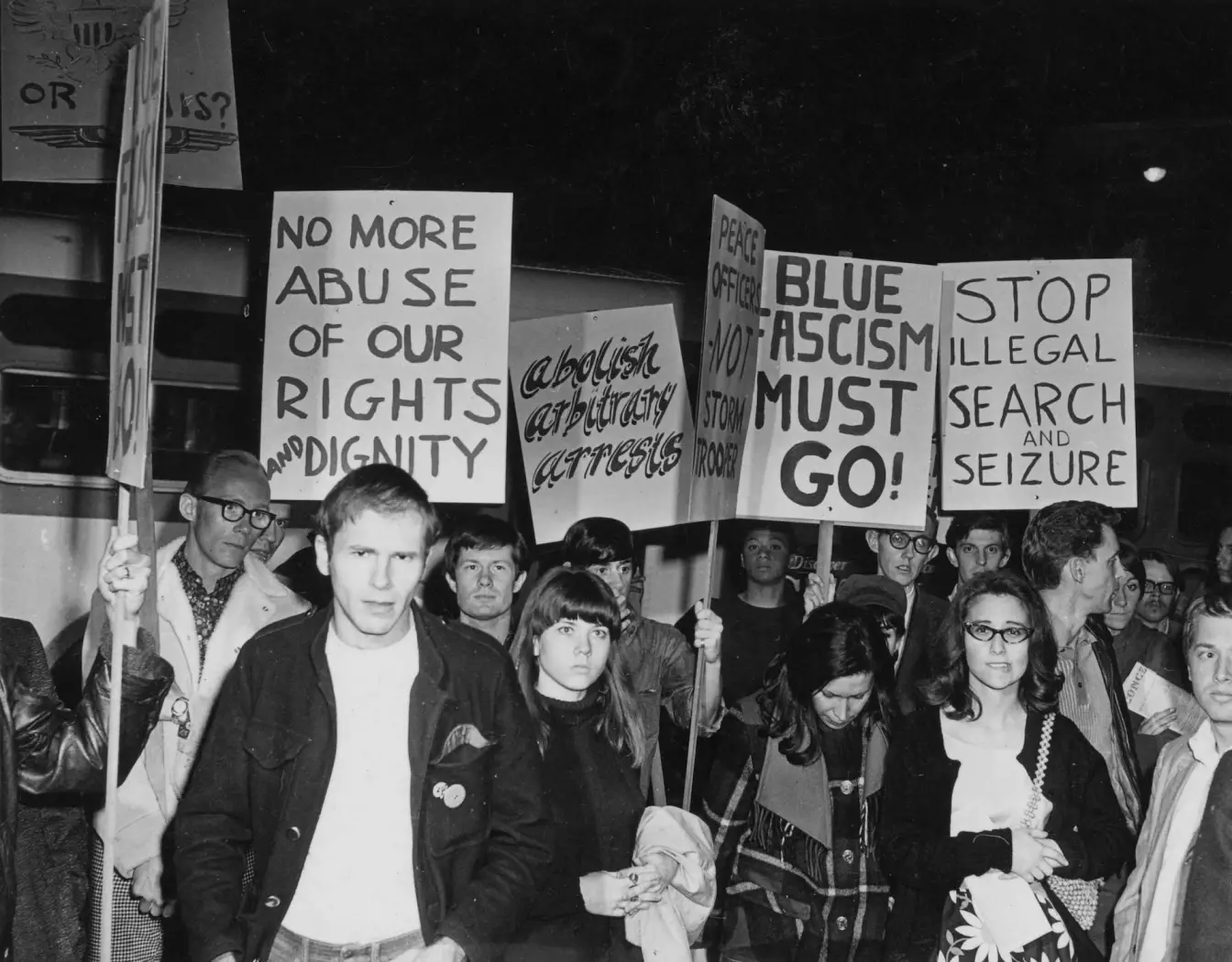 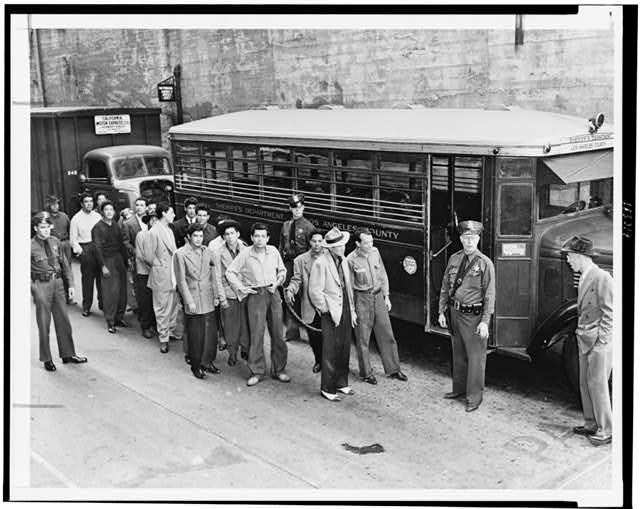 Protests outside the Black Cat bar, Feb. 11, 1967. Photo courtesy of the ONE National Gay and Lesbian Archives at the USC Libraries.
Zoot suiters lined up outside Los Angeles jail en route to court after feud with sailors "Zoot suits". 1943. Library of Congress Prints and Photographs Division.
‹#›
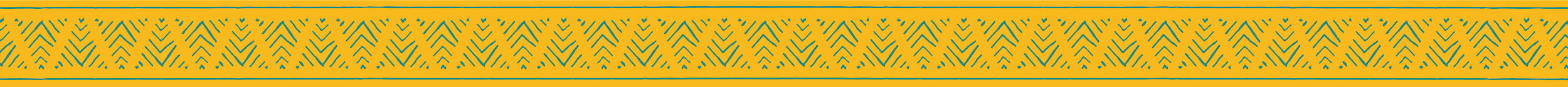 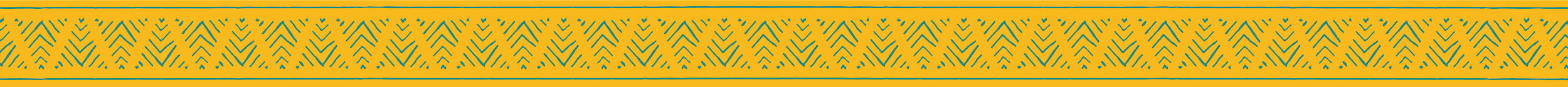 [Speaker Notes: Ask students to look at photos and wonder, generate questions - use as hook.]
Background: The Zoot Suit Riots
Summer of 1943, series of anti-Mexican riots, or attacks. 

Began when 11 servicemen claimed that they were attacked by zoot suit wearing youth. 

Thousands of white servicemen attacked, stripped, beat mostly Mexican American youth in zoot suits.  

Media and law enforcement overtly took the side of the servicemen.
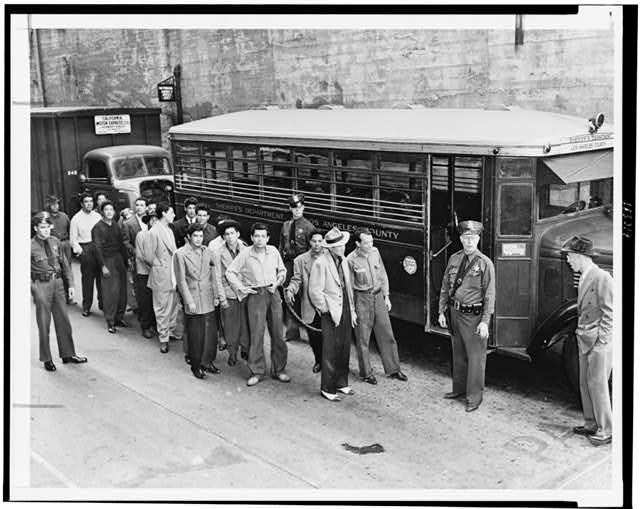 ‹#›
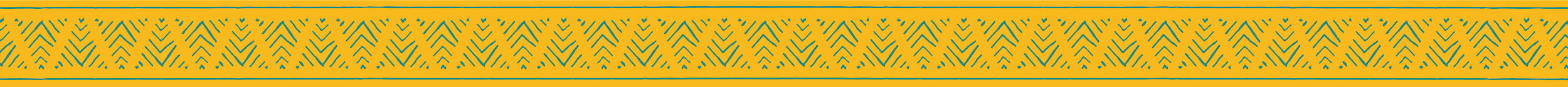 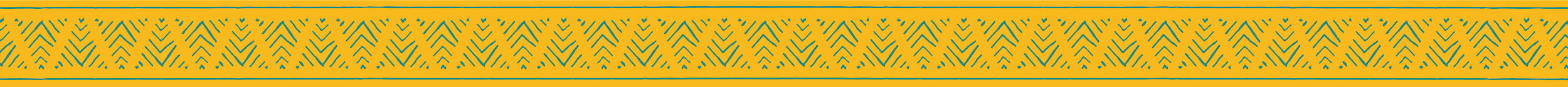 [Speaker Notes: Be critical of what images you use when providing background of events like this, if you choose to use disempowering images where people are being brutalized, consider your reasons for doing so and discuss with students.]
Vocabulary: Pachucos
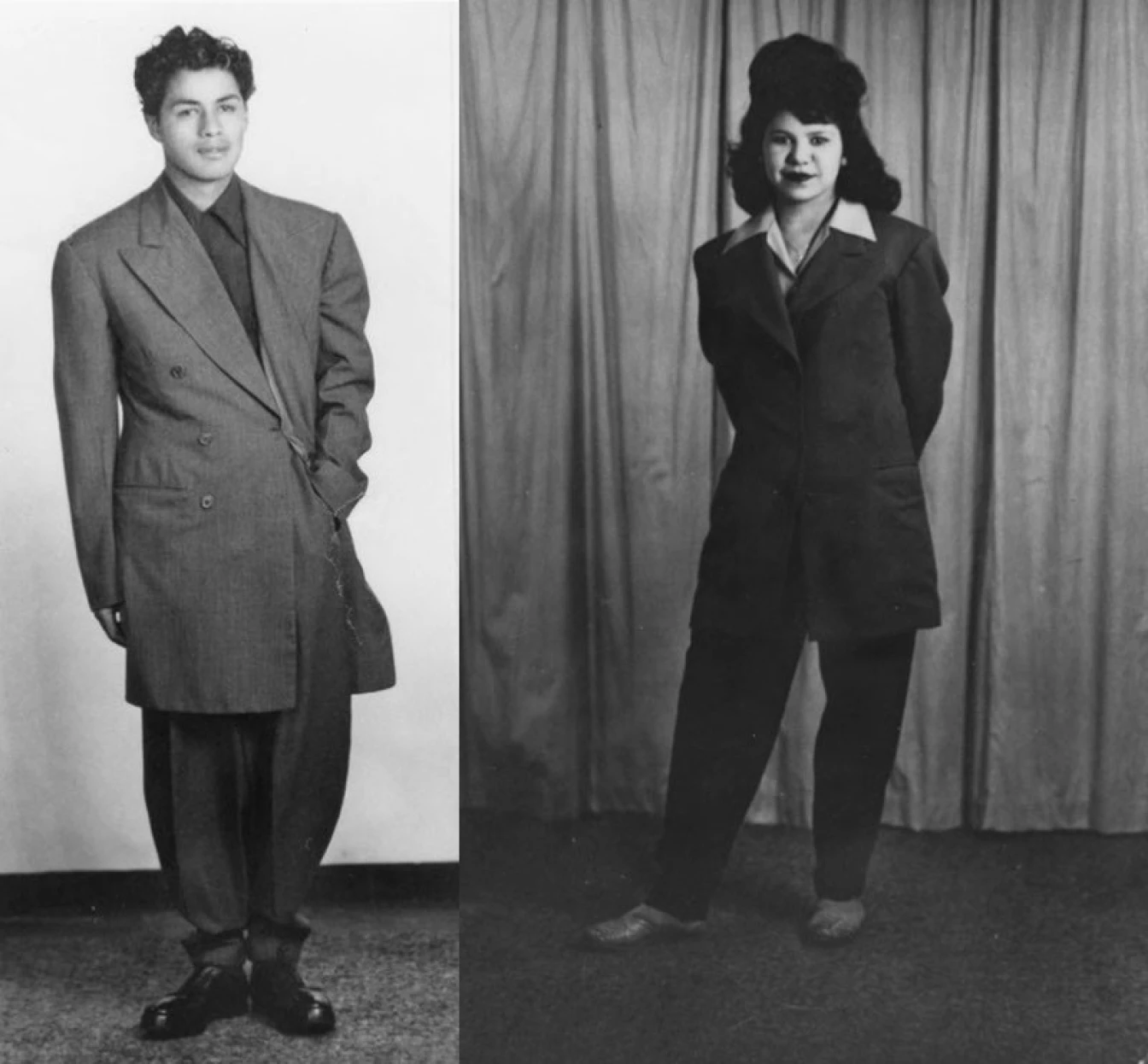 Pachuco is a politicized term. 

Simple definition (first on google): Gangster, thug. 

Counter-culture of resistance, influence from African Americans, Indigenous, many cultures.

Zoot suit had jazz roots, anti-war implications. 

LA City officials hated multiracial pachuco jazz parties.

LA City Council tried to pass law banning white teens from attending.
‹#›
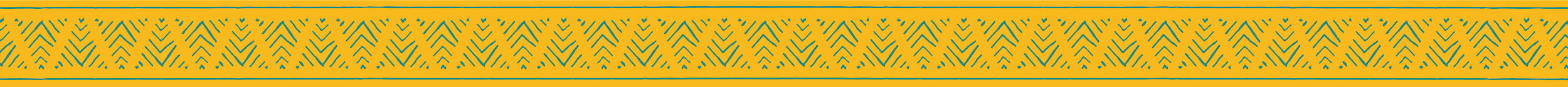 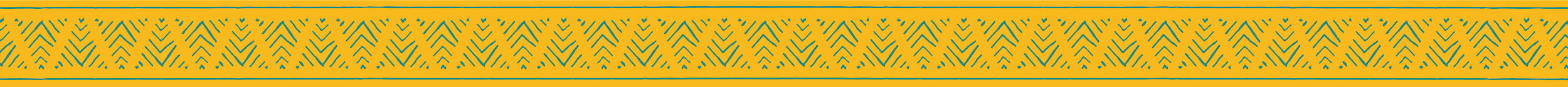 [Speaker Notes: https://www.kcet.org/shows/artbound/pachucos-not-just-mexican-american-males-or-juvenile-delinquents
A young man named Frank wears his "drapes," a variation on the zoot suit style, 1944. | Photo: Courtesy of the Los Angeles Public Library/Shades of L.A. Collection]
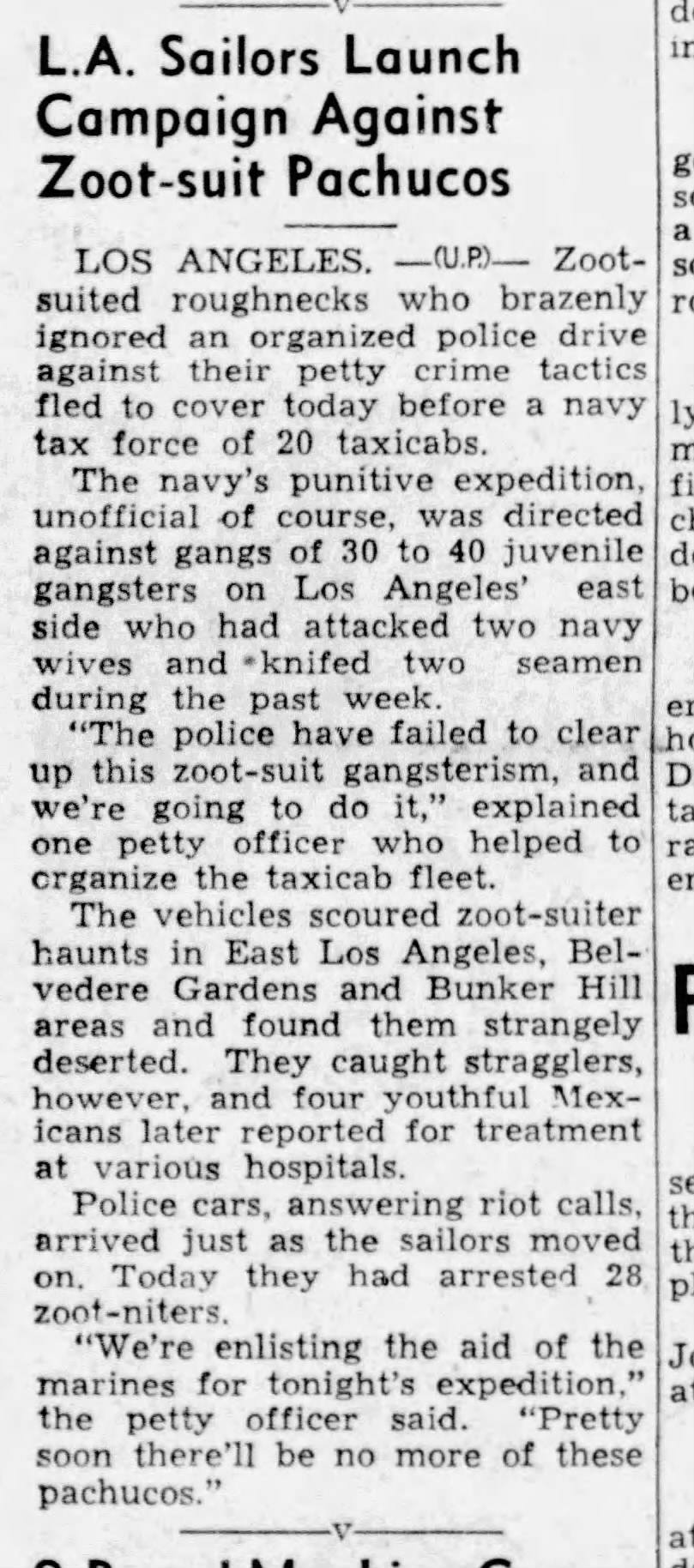 Analyzing Text: The Zoot Suit Riots
Let’s read an official account of this event. 

Title: L.A. Sailors Launch Campaign Against Zoot-suit Pachucos

Publication info: 
Ventura County Star (Ventura, California) on Monday June 7th, 1943. 

Pre-Reading Sourcing: Make a prediction
How might the person, time, place, audience or purpose influence this text? 

Then: Let’s read together.
‹#›
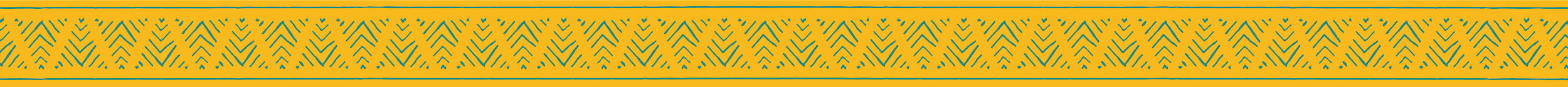 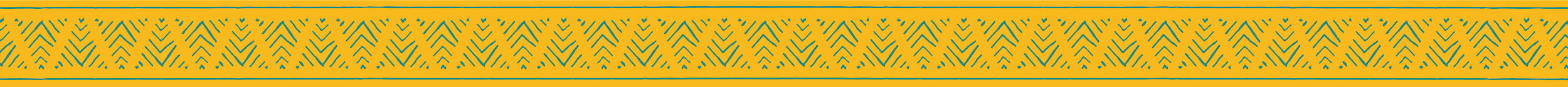 [Speaker Notes: Reading: https://drive.google.com/file/d/15PECazJcC0DSuD-TsRiPRU5i1aPhN4eb/view?usp=sharing
Graphic Organizer: https://docs.google.com/document/d/18GXDZF7KDmjmPLtegK9N2ap8y4emxNbKOA4U7PewGbg/edit?usp=sharing]
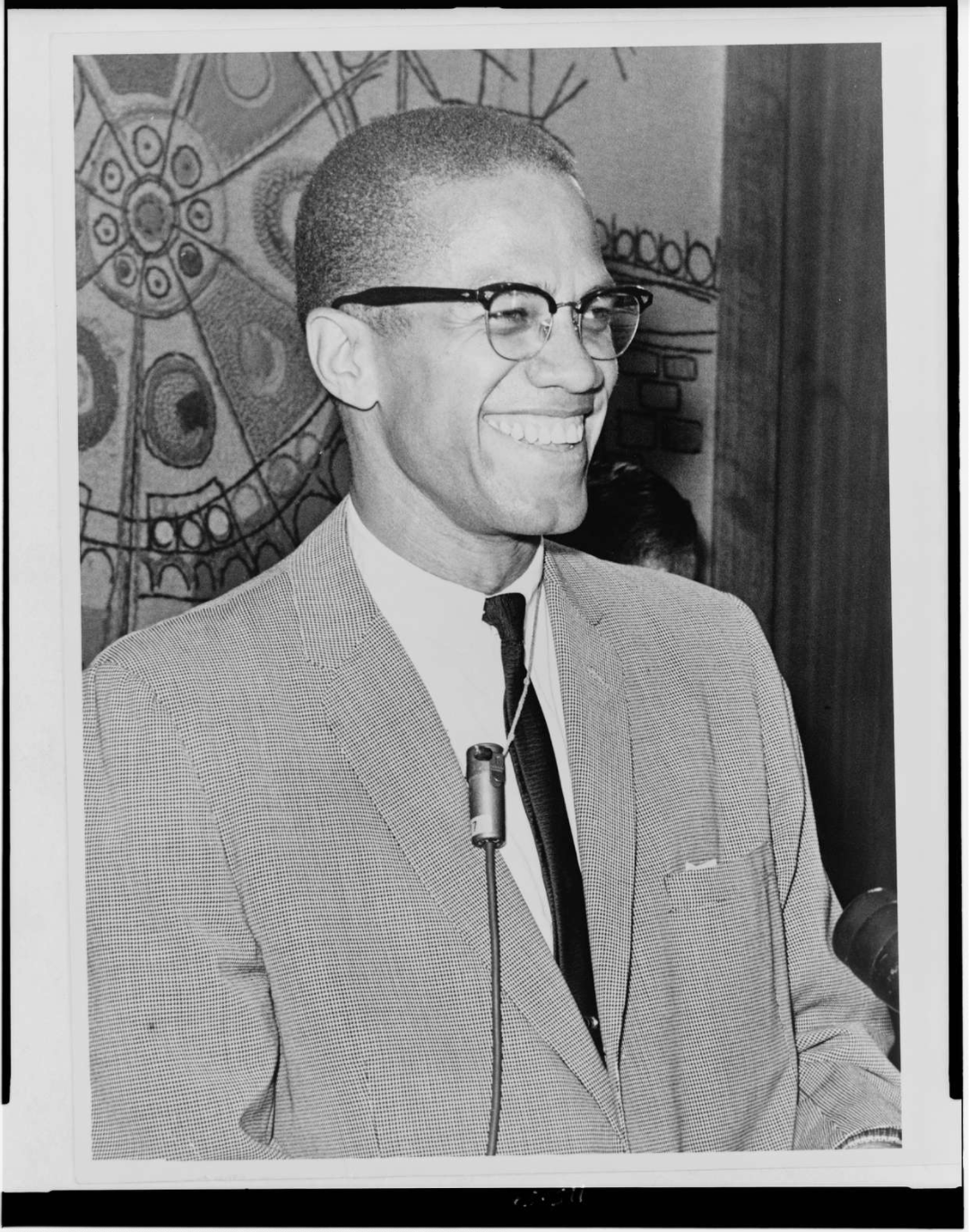 Exit Ticket Reflection:
Malcolm X once said: 

“If you're not careful, the newspapers will have you hating the people who are being oppressed, and loving the people who are doing the oppressing.”

What do you think he might have meant by that?
Does this relate to your readings today? 
What does it mean to be “careful”? What should we do? 
What do you think so far?
‹#›
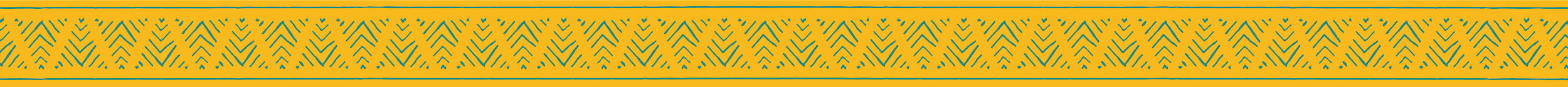 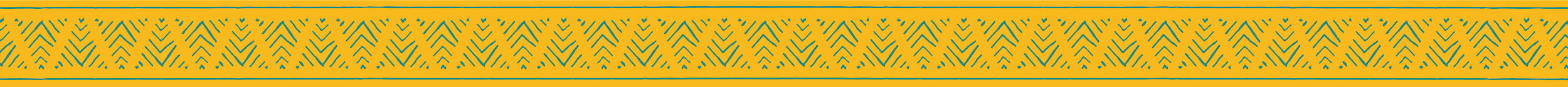 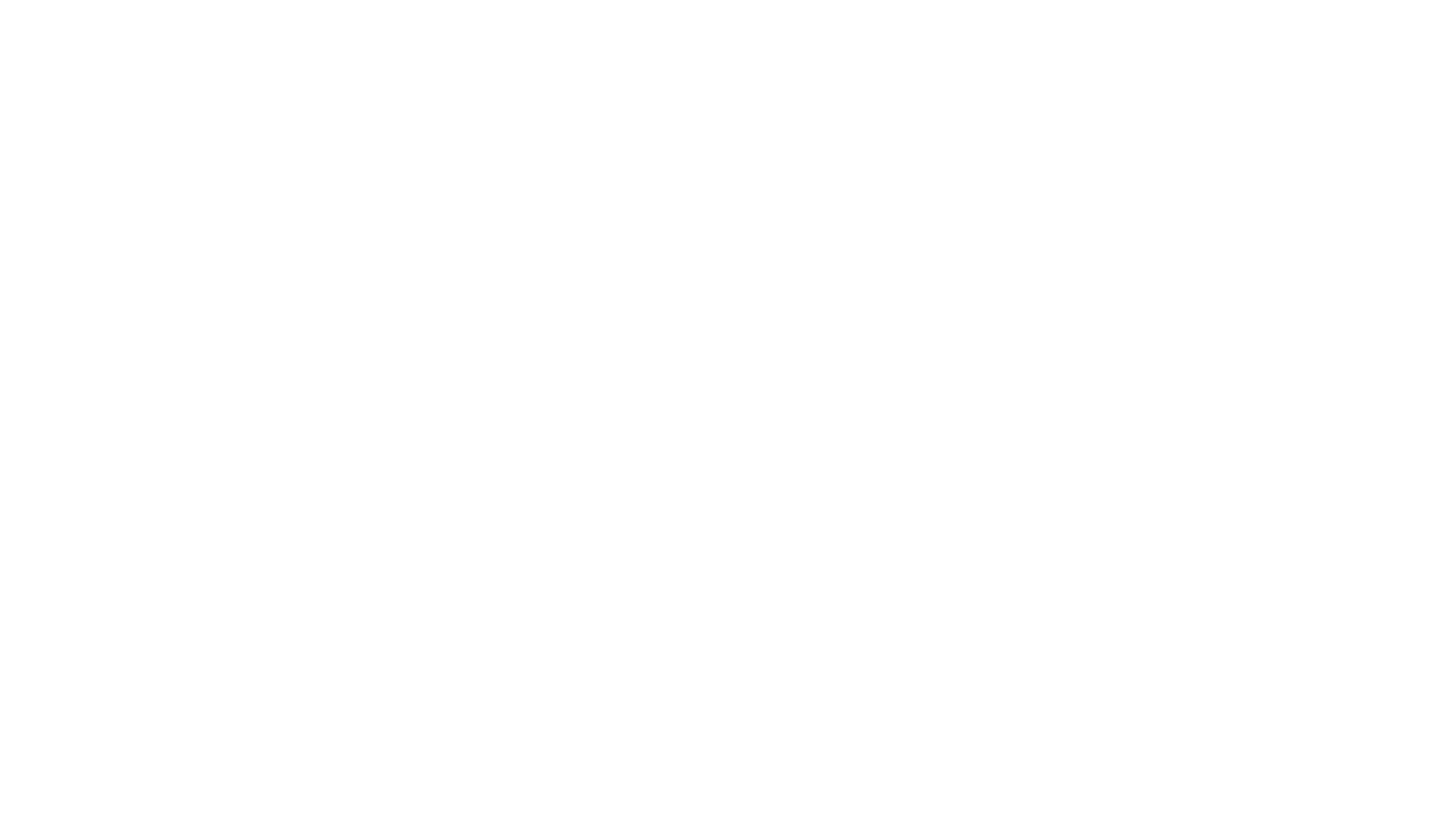 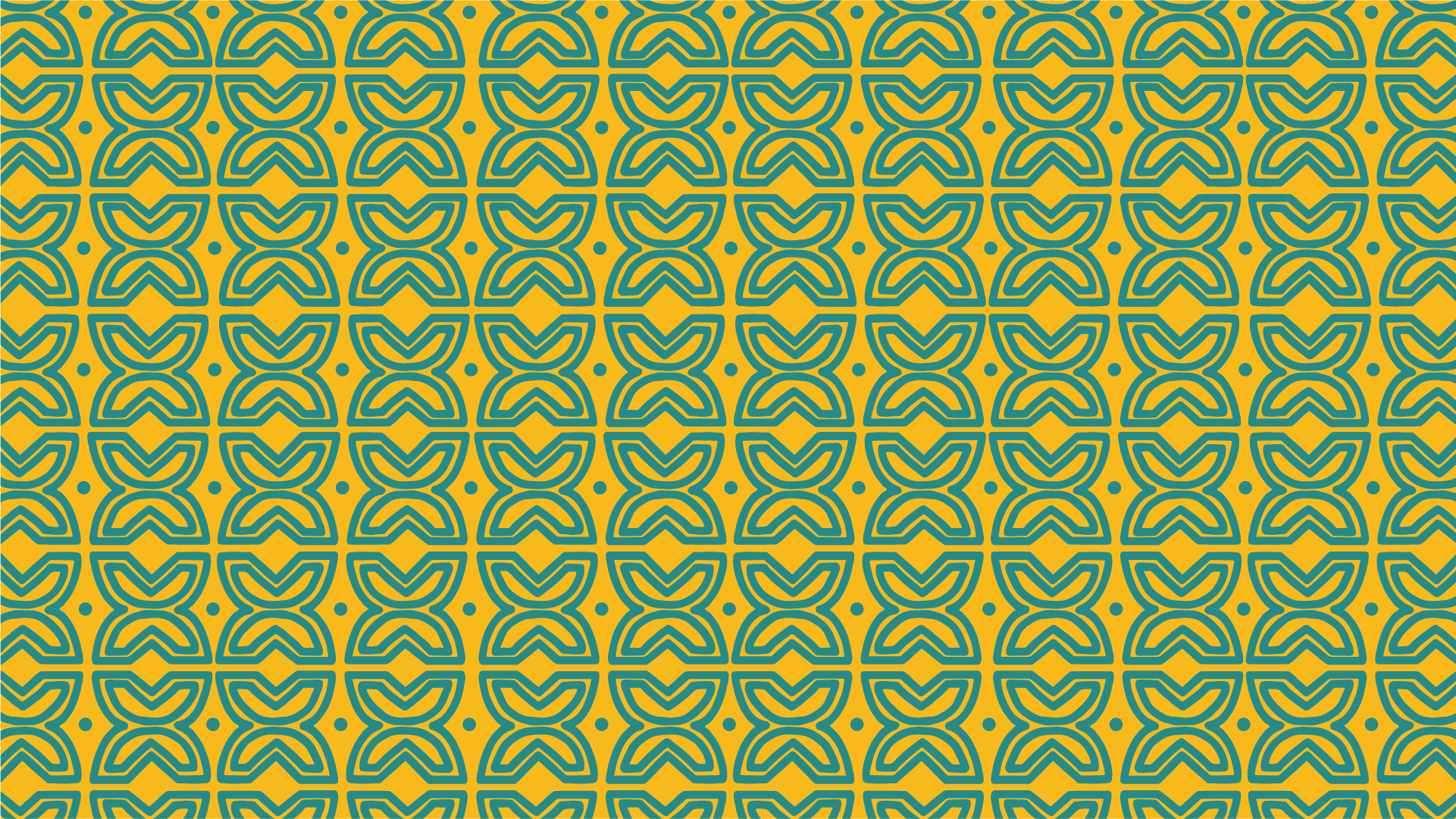 Step 2: 

How do we recover voices lost in the historical record?  

What information can we find about our humanity, agency and resistance?  
Research, Interviews, Evaluating Sources
Excerpt from a recent Los Angeles Times article reflecting on the legacy of the  Zoot Suit Riots:
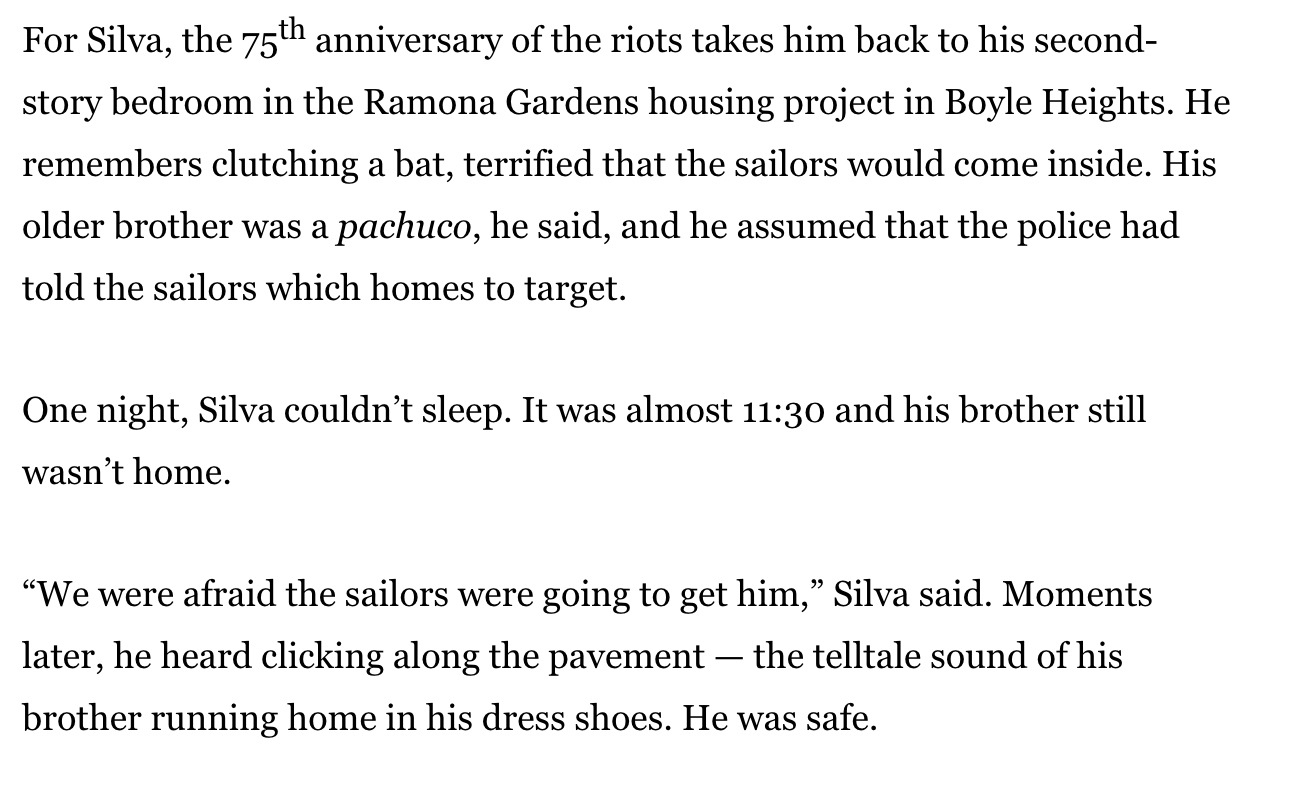 ‹#›
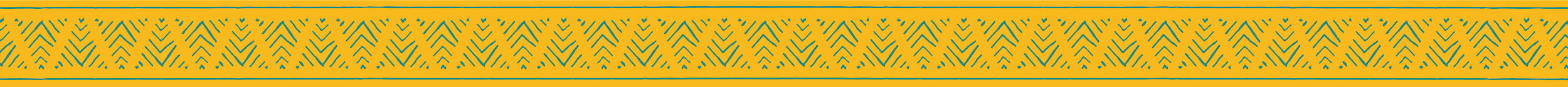 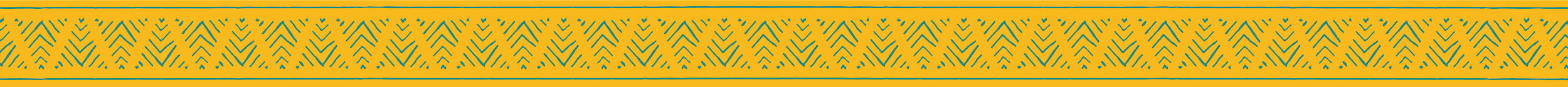 [Speaker Notes: Sample Counter-Narrative Reading: https://www.latimes.com/local/lanow/la-me-ln-zoot-suit-riots-anniversary-20180604-story.html

Can use with Beginning Research Guide: https://docs.google.com/document/d/1UroHcTVCqkyFxGjoip6ab-cmji6HonEM76hVRTSWg1w/edit?usp=sharing]
Discussion:
We know that the official sources on these stories gave us an incomplete history. 

Our task is to identify: 
What kind of information do we need to find? 
Where are we likely to find that information? 
What do you think so far?
‹#›
Background: The Black Cat Tavern Riots
NYE 1967 Police raided the Black Cat Bar, beat and arrested patrons. 

Organization PRIDE (Personal Rights in Defense and Education) held a protest against police brutality in response in Feb 1967.

Significant early action in LGBTQ history.
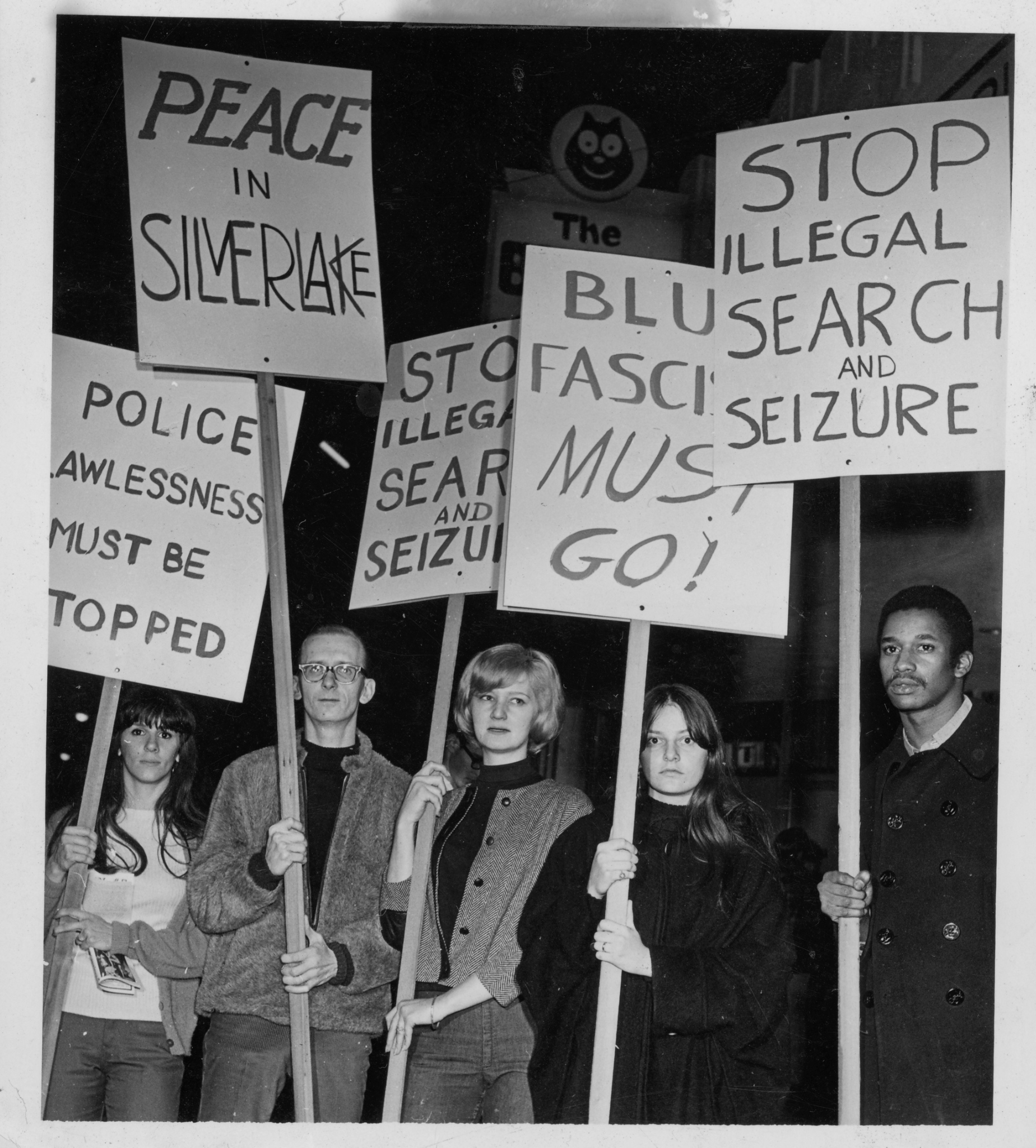 ‹#›
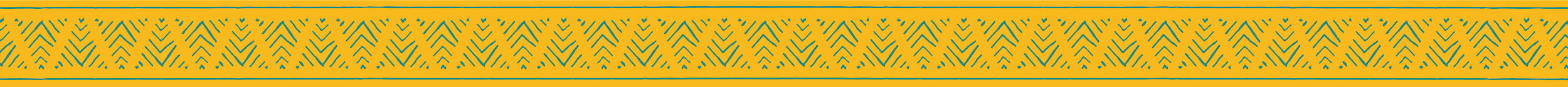 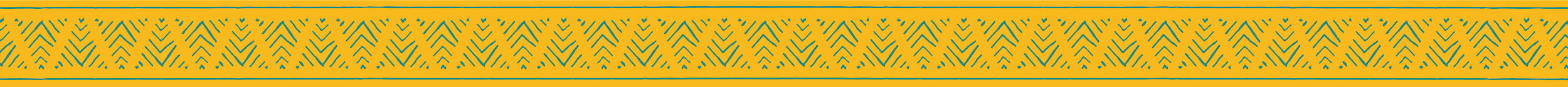 [Speaker Notes: Outside the Black Cat on February 11, 1967
Photograph: Courtesy ONE Archives at the USC Libraries]
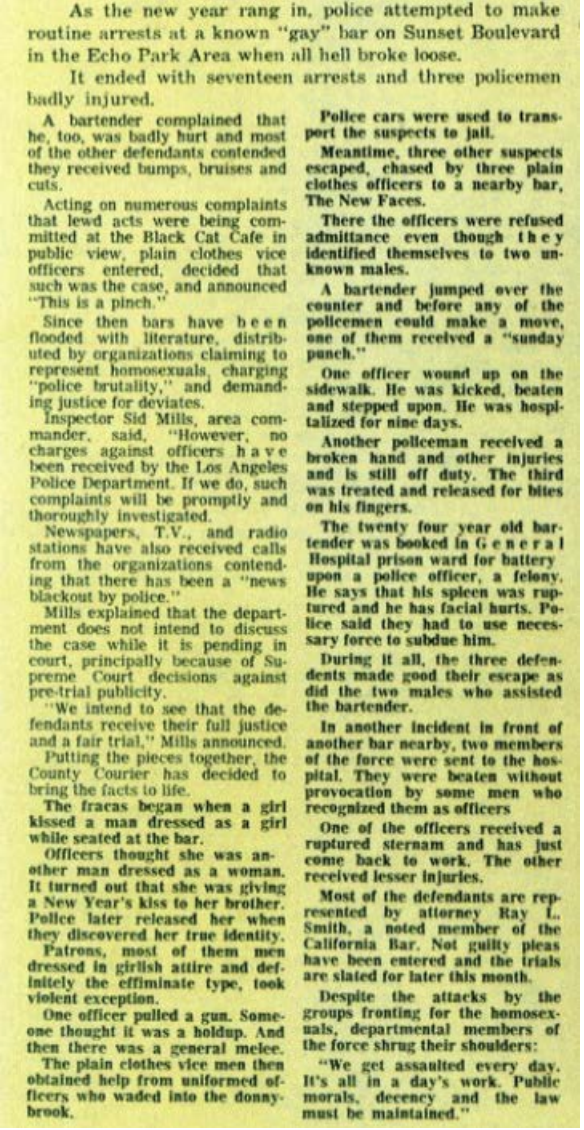 Analyzing Text: The Black Cat Riots
Let’s read an official account of this event. 

Title: Tavern Charges Police Brutality 

Publication info: 
County Courier: The Voice of Los Angeles, January 19th 1967.

Pre-Reading Sourcing: Make a prediction
How might the person, time, place, audience or purpose influence this text? 

Then: Let’s read together.
‹#›
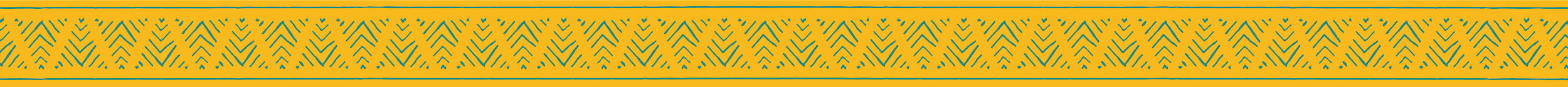 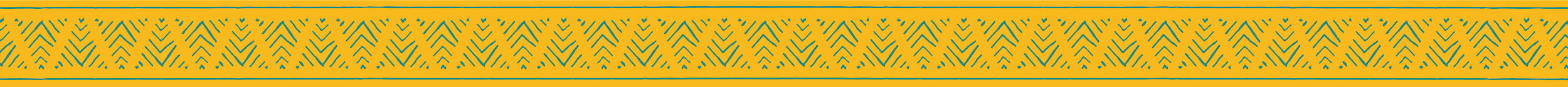 [Speaker Notes: Reading: https://docs.google.com/document/d/18UPj76VhrPl0jme4G-wooJr9xvbuLJpAcmCtNdmuQtg/edit?usp=sharing
Graphic Organizer: https://docs.google.com/document/d/18GXDZF7KDmjmPLtegK9N2ap8y4emxNbKOA4U7PewGbg/edit?usp=sharing]
Step 2: Recovering Information about Two Historical Incidents
Yesterday, we read sources about two historical incidents:
The Zoot Suit Riots
The Black Cat Tavern Riots
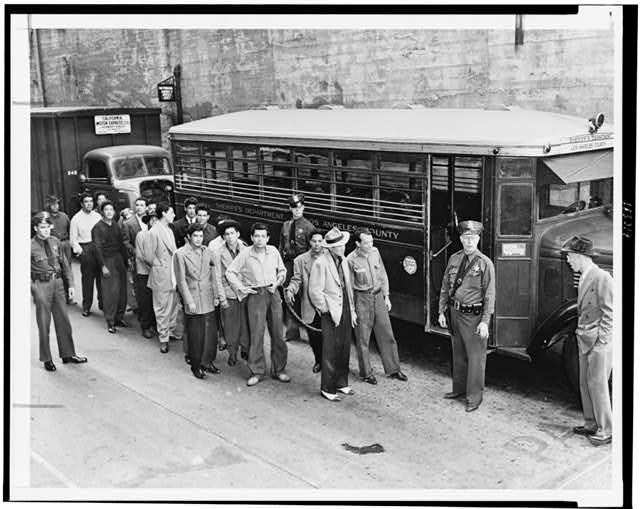 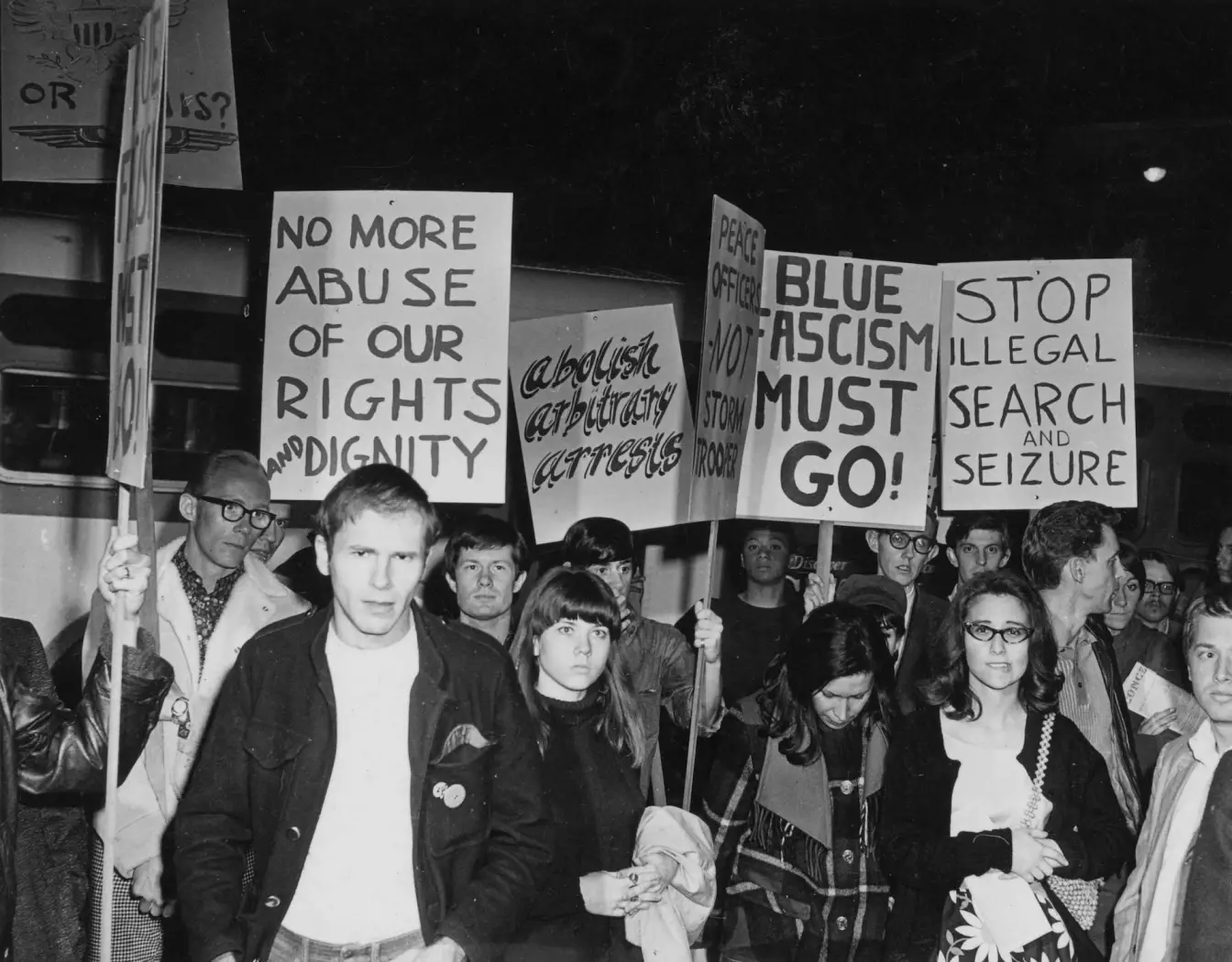 Zoot suiters lined up outside Los Angeles jail en route to court after feud with sailors "Zoot suits". 1943. Library of Congress Prints and Photographs Division.
Protests outside the Black Cat bar, Feb. 11, 1967. Photo courtesy of the ONE National Gay and Lesbian Archives at the USC Libraries.
‹#›
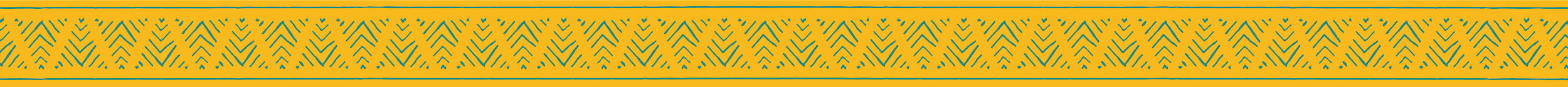 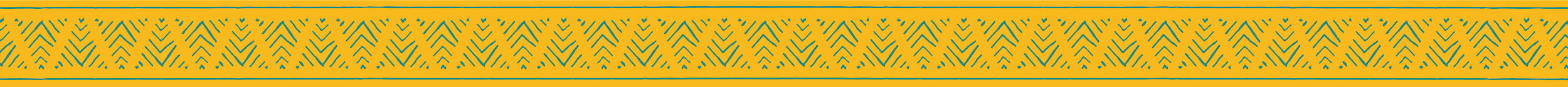 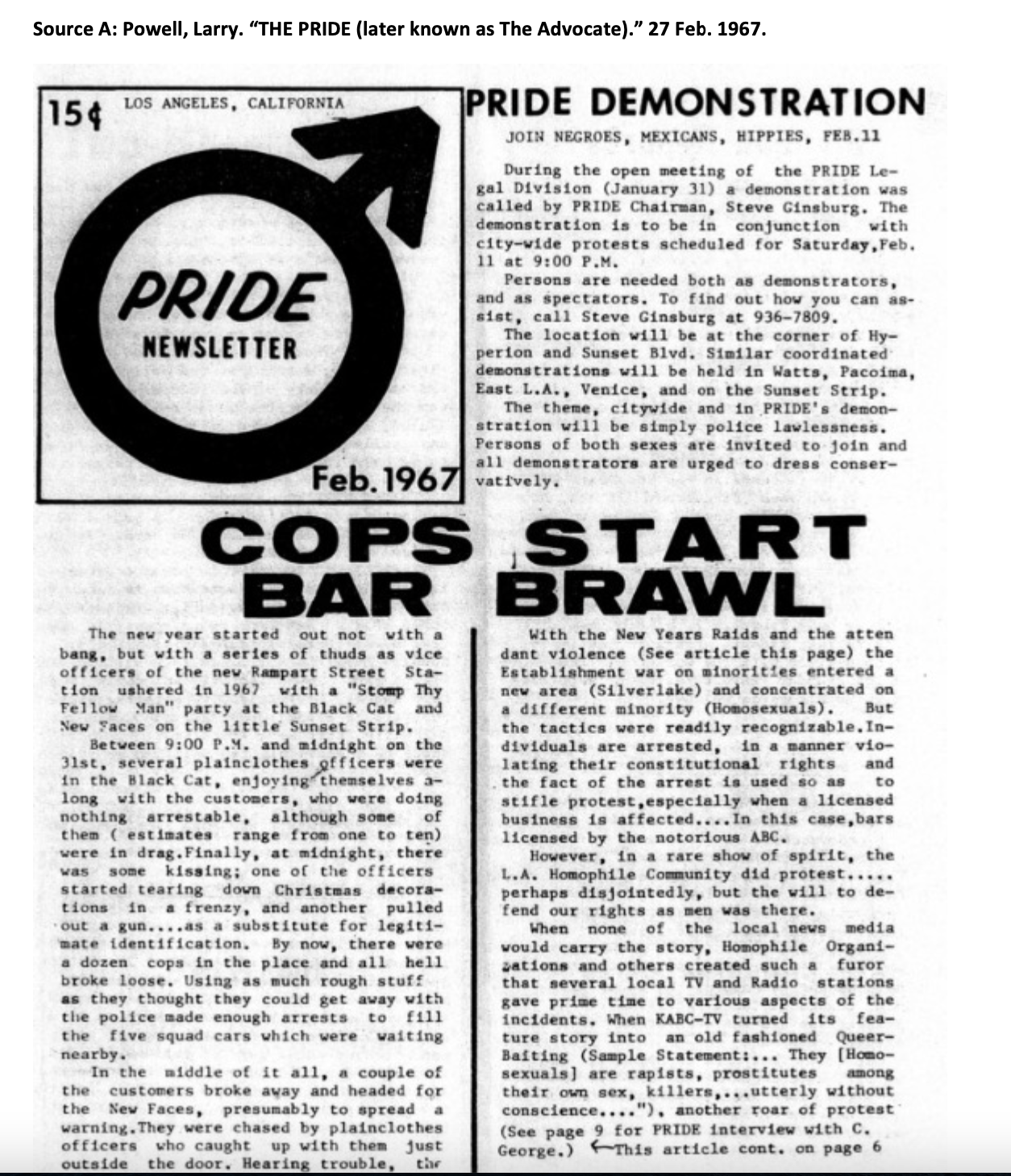 Article from publication The PRIDE Newsletter, days after event. 
 
Becomes The Advocate, historic LGBT paper. 

Title: “Cops Start Bar Brawl”.
‹#›
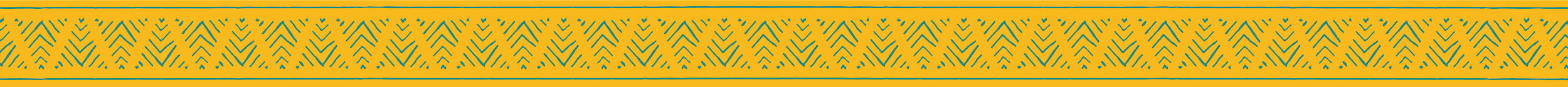 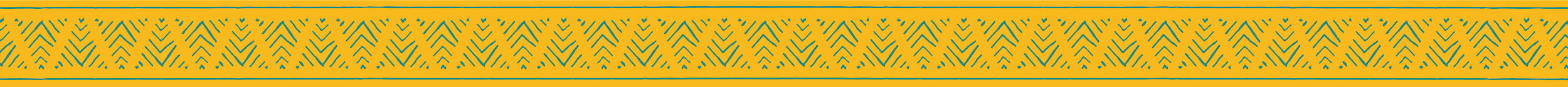 [Speaker Notes: Sample counter-narrative Source A:   https://www.onearchives.org/wp-content/uploads/2019/02/one-archives-foundation-black-cat-riots.pdf
Thanks to educator Miguel Covarrubias and the ONE Archives for above lesson materials.

Can use with Beginning Research Guide: https://docs.google.com/document/d/1UroHcTVCqkyFxGjoip6ab-cmji6HonEM76hVRTSWg1w/edit?usp=sharing]
Additional Research
Did those sources answer all of your questions about this event? 

What else do we need to learn to better understand the people involved? 

What other kinds of sources should we search for?
‹#›
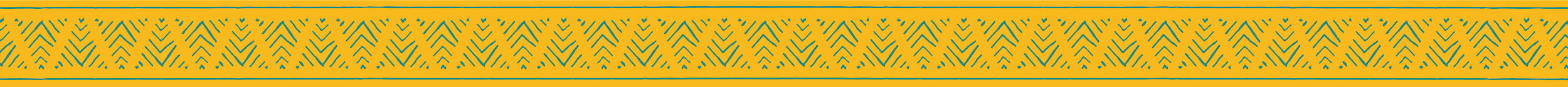 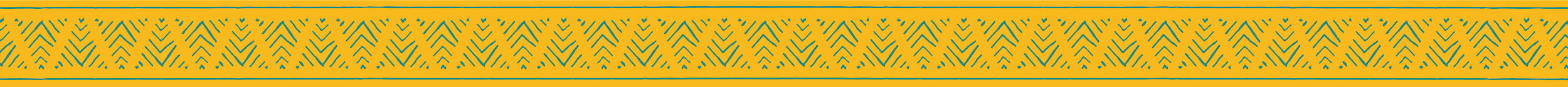 [Speaker Notes: Annotated Bibliography 
Research Reflection]
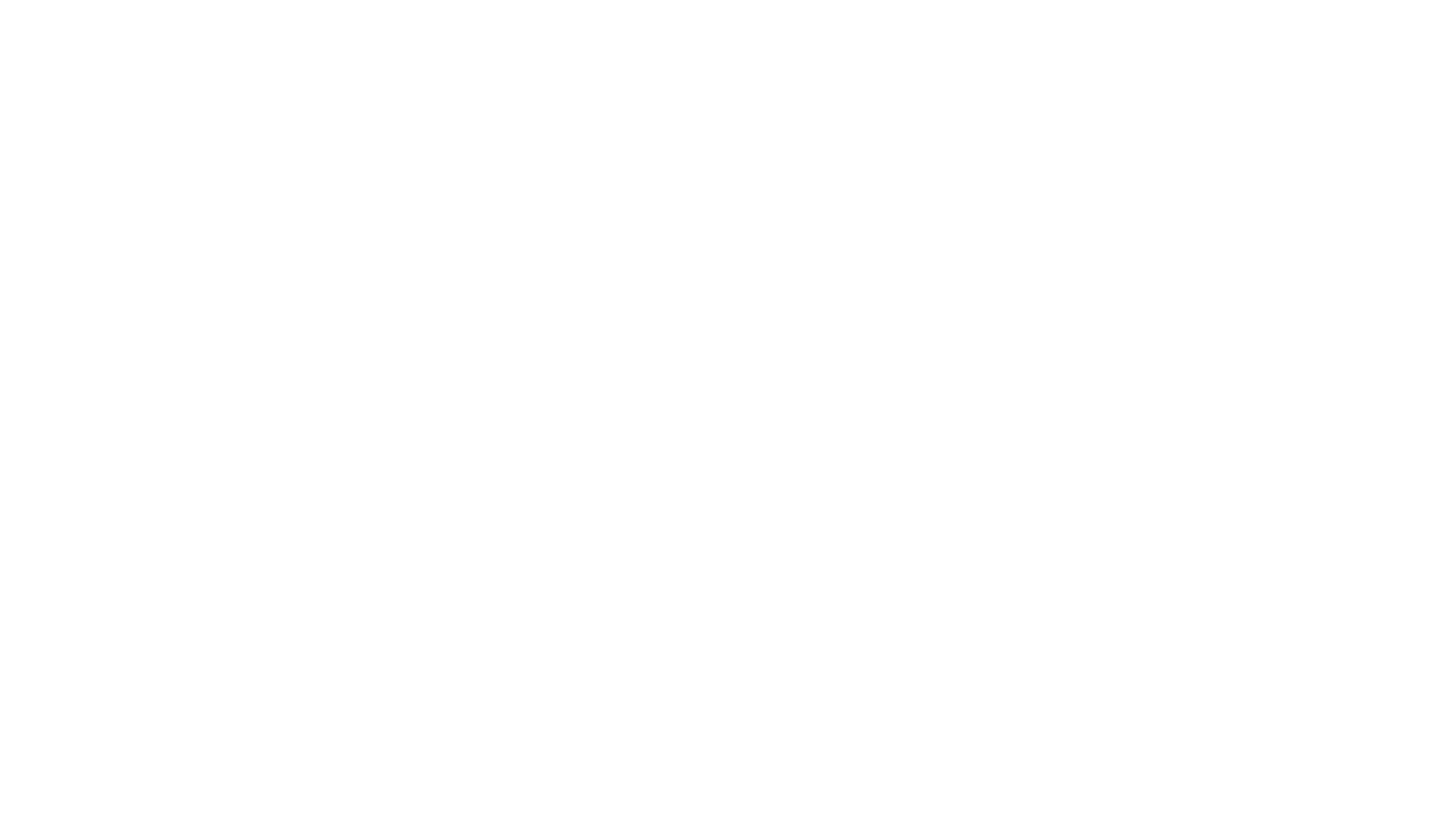 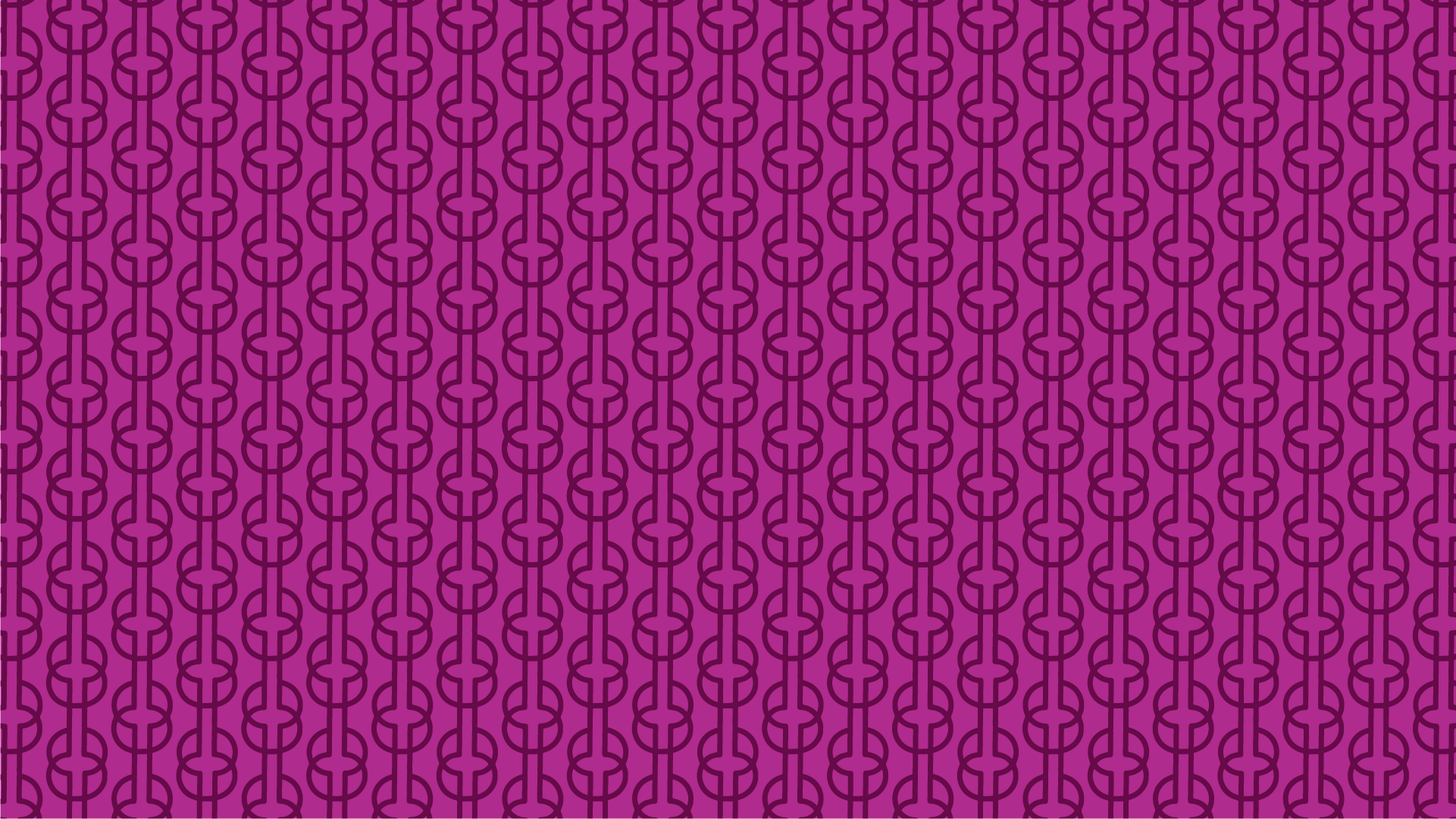 Extension Option: 

Interviews & Oral History
Students can conduct interviews with local residents, family or community members about these events.
Bibliography and Further Reading: 

Secondary Sources:

Hartman, Saidiya V. Lose Your Mother: A Journey Along the Atlantic Slave Route. New York: Farrar, Straus and Giroux, 2007. 

Licón, G. (2022, March 29). Pachucos: Not just Mexican-american males or juvenile delinquents. KCET. Retrieved April 29, 2022, from https://www.kcet.org/shows/artbound/pachucos-not-just-mexican-american-males-or-juvenile-delinquents 

Macías, Anthony. “Bringing Music to the People: Race, Urban Culture, and Municipal Politics in Postwar Los Angeles.” American Quarterly, vol. 56, no. 3, 2004, pp. 693–717, http://www.jstor.org/stable/40068239. Accessed 30 Apr. 2022.
‹#›
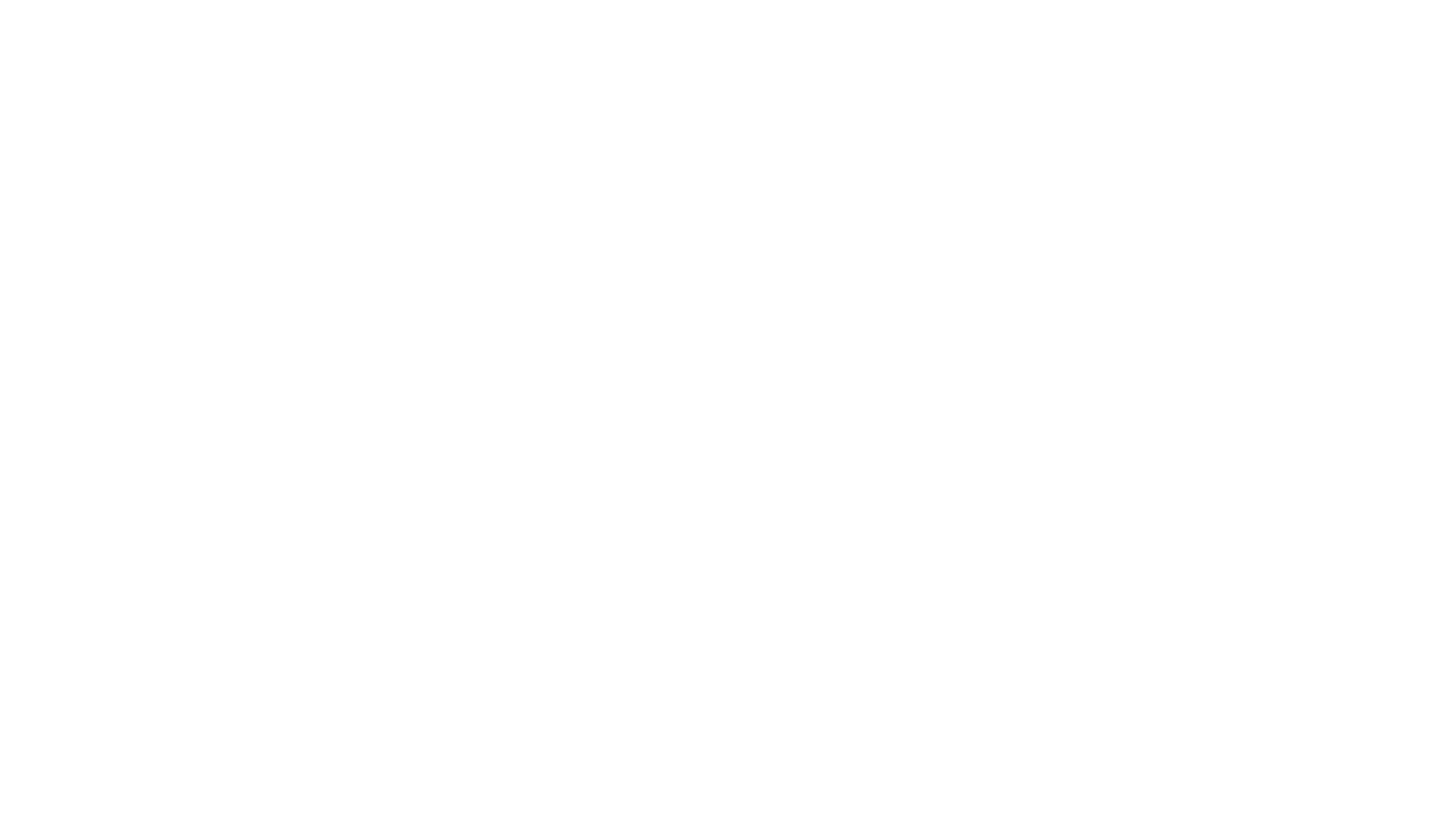 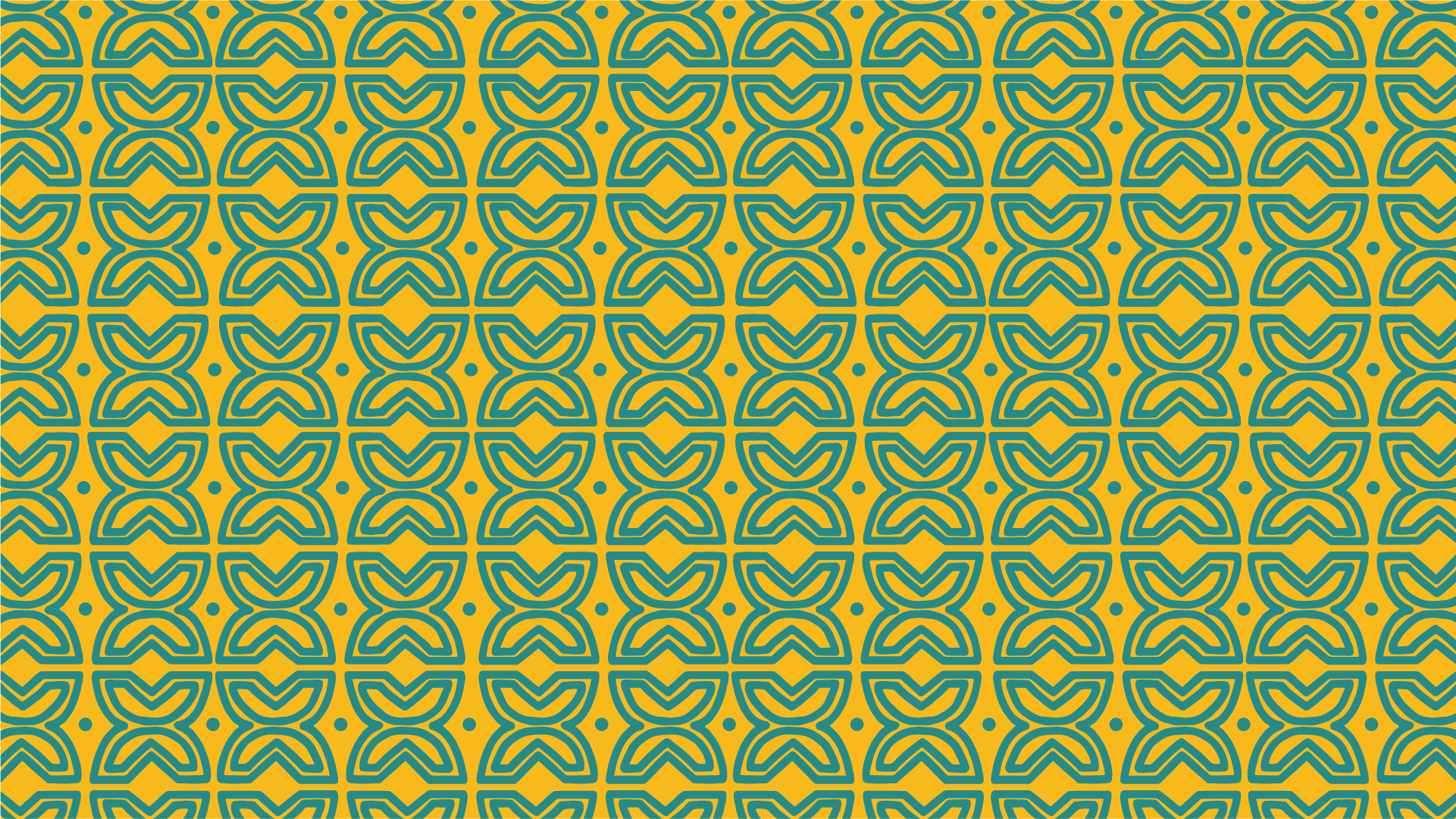 For more information or to get involved 
Contact us! 
www.idabwellseducationproject.org
Facebook: https://www.facebook.com/IdaBWellsEducationProjectTwitter: @IdaBWellsEdProj
Email: info@idabwellseducationproject.org
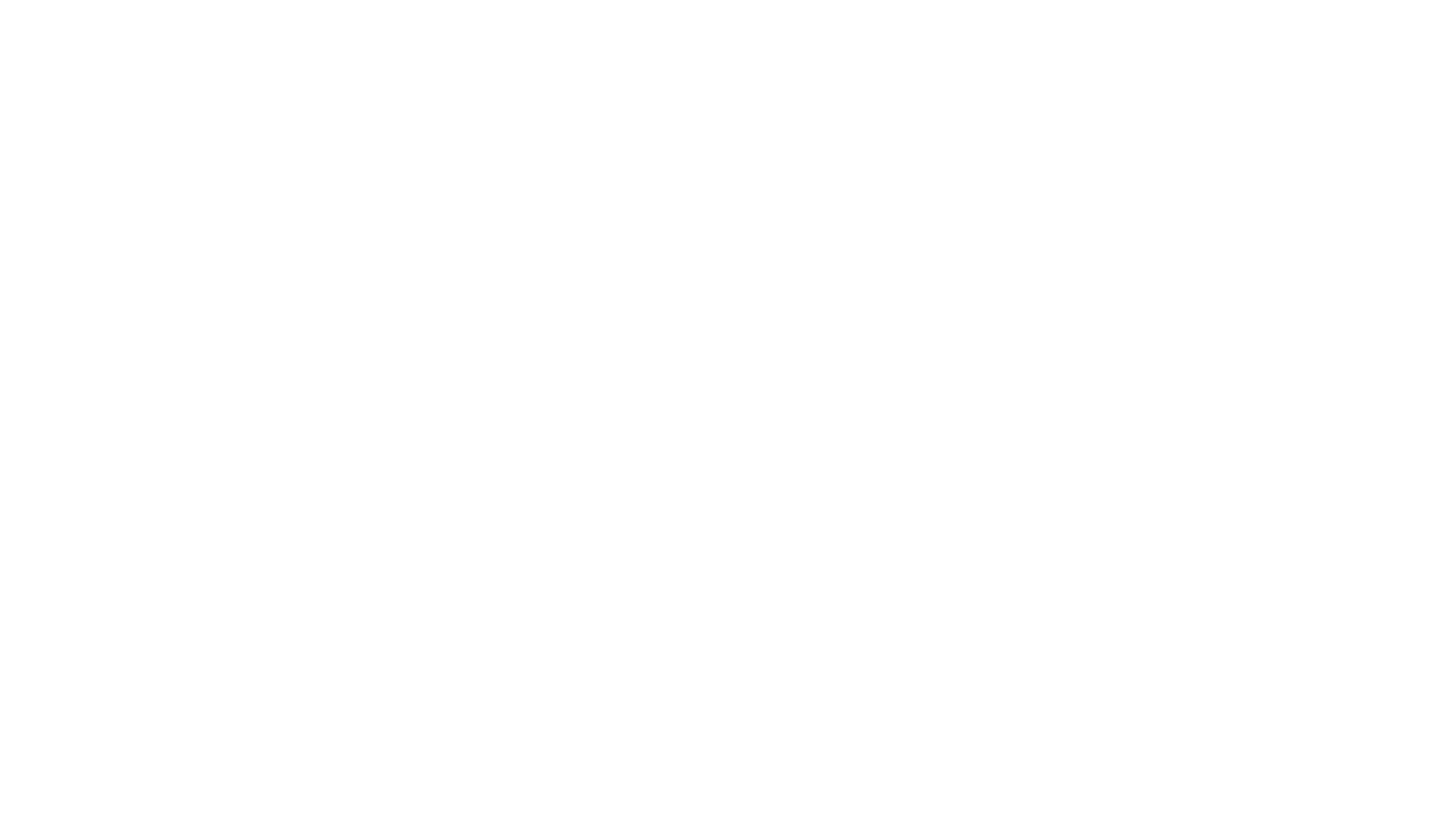 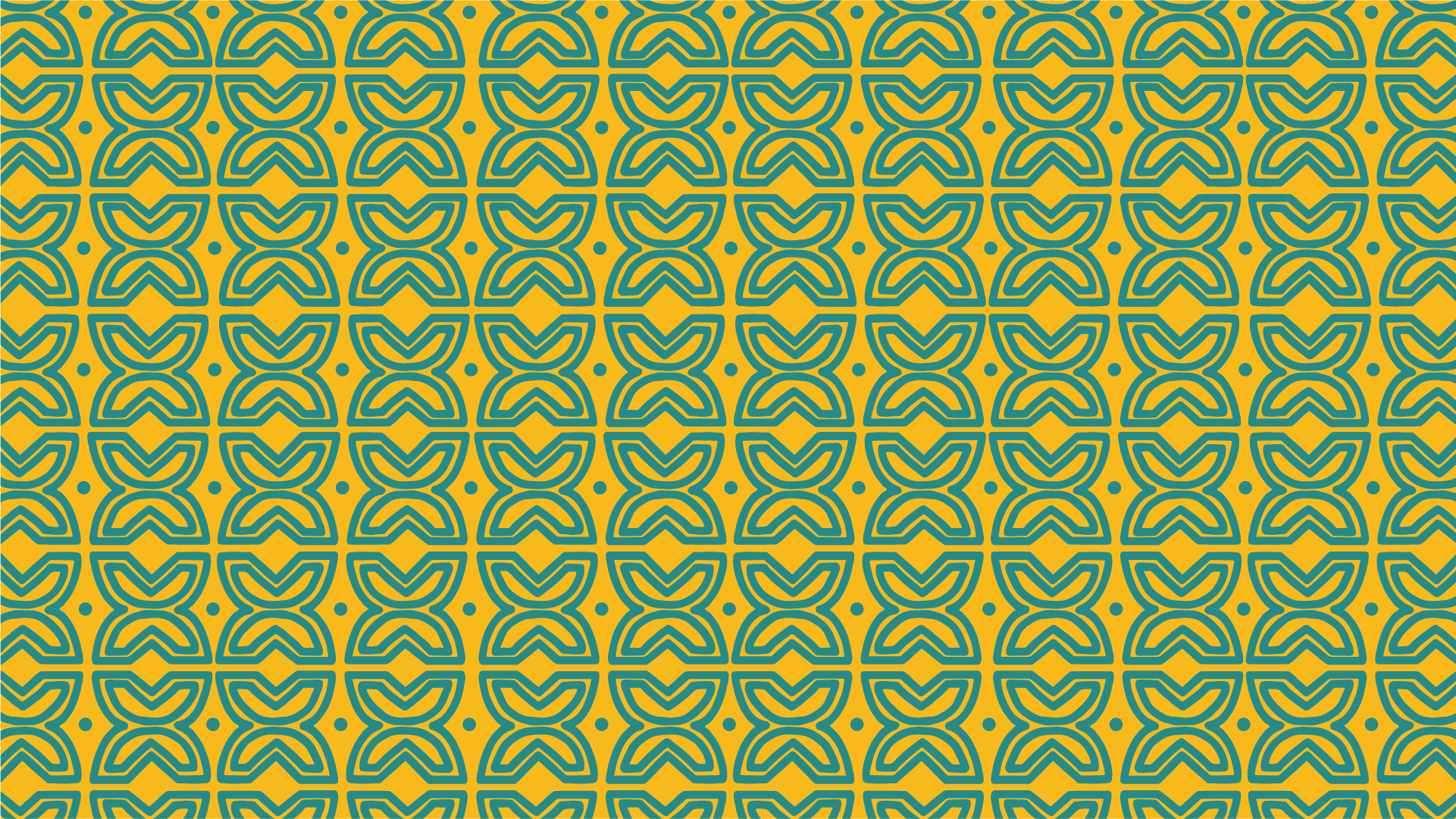 © Lesson Plans Copyright 2022
 Content may be reproduced with credit to the Ida B. Wells Education Project. 

All materials are made publicly available for teaching, learning, educational and personal use only. We are a community of educators sharing materials for the purpose of furthering education on these topics. 

Items may be protected by the U.S. Copyright Law (Title 17,U.S.C.). Usage of some items may also be subject to additional restrictions imposed by the copyright owner and/or the producing institution.